E-tjänster
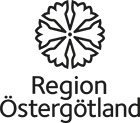 Innehåll
Försäkringskassan
Veta mer om studielånet (CSN)
Skatteverket
Migrationsverket i Sverige
Hitta telefonnummer och adresser till företag och personer
http://www.trafikverket.se
Boka tid för körkort prov via Internet
Boka tid För bilprovning via Internet
Polisen i Sverige på nätet
Posten på nätet .
Söka på bibliotek
Library Press Display
Köp böcker på nätet Superstartsida för Internet .
Logga in på ditt bankkonto via Internet
Sveriges Radio
Sveriges TV
Nyheter På nätet
Väder på nätet 
Köp tågresa på nätet 
Köp bussresa
Planera resa i Stockholm
Lära Svenska språk på nätet
Handla på Blocket
Boka tid på vårdcentral, sjukhuset
Fråga om läkemedel och köpa läkemedel på nätet
Tanka mobil på nätet
http://sverigesradio.se/
Sveriges Radio på olika språk
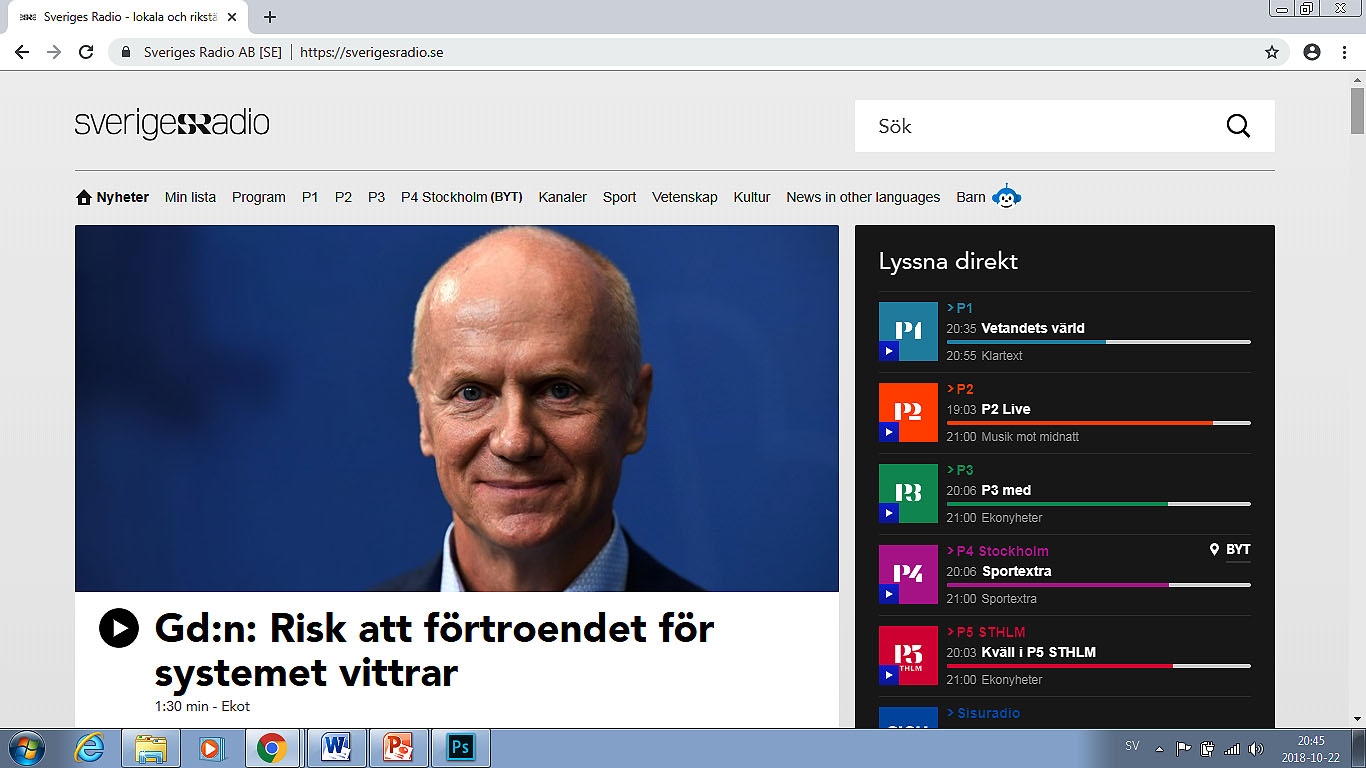 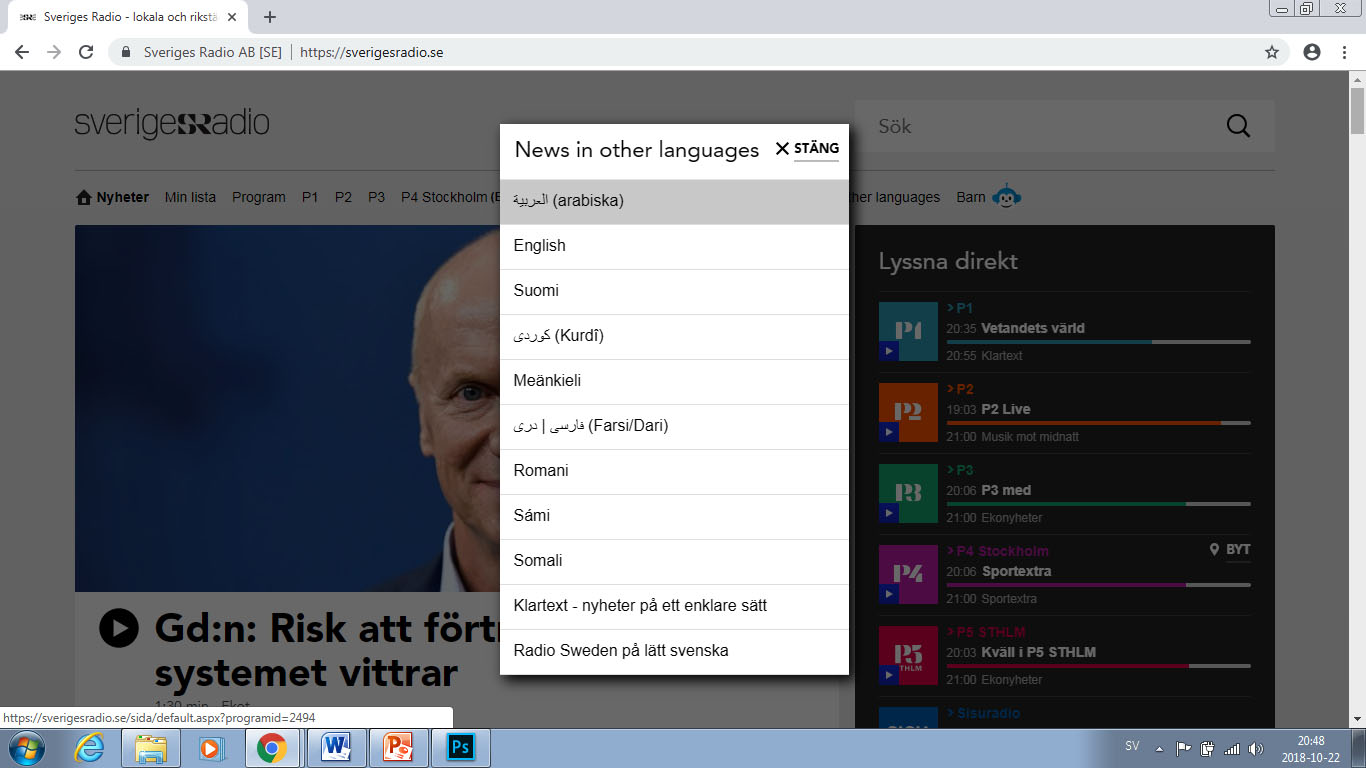 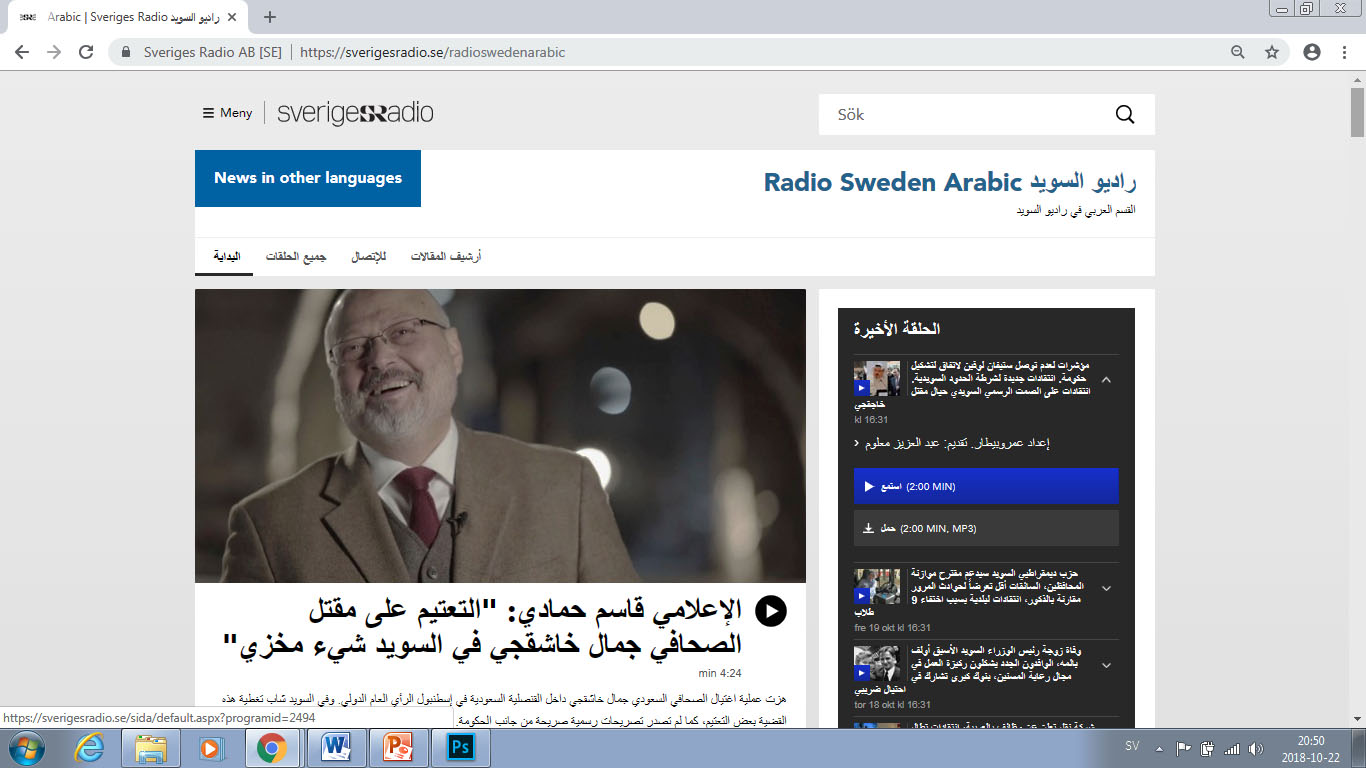 http://svt.se/
Sveriges TV
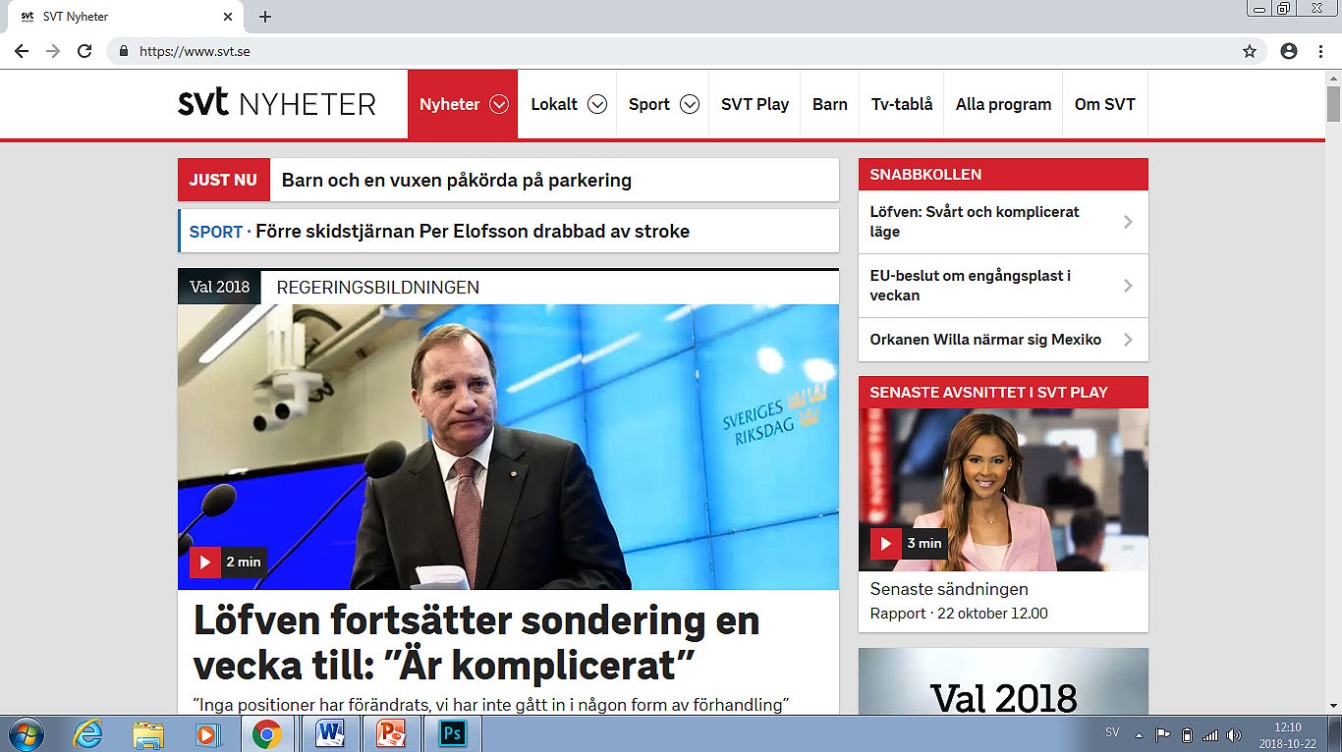 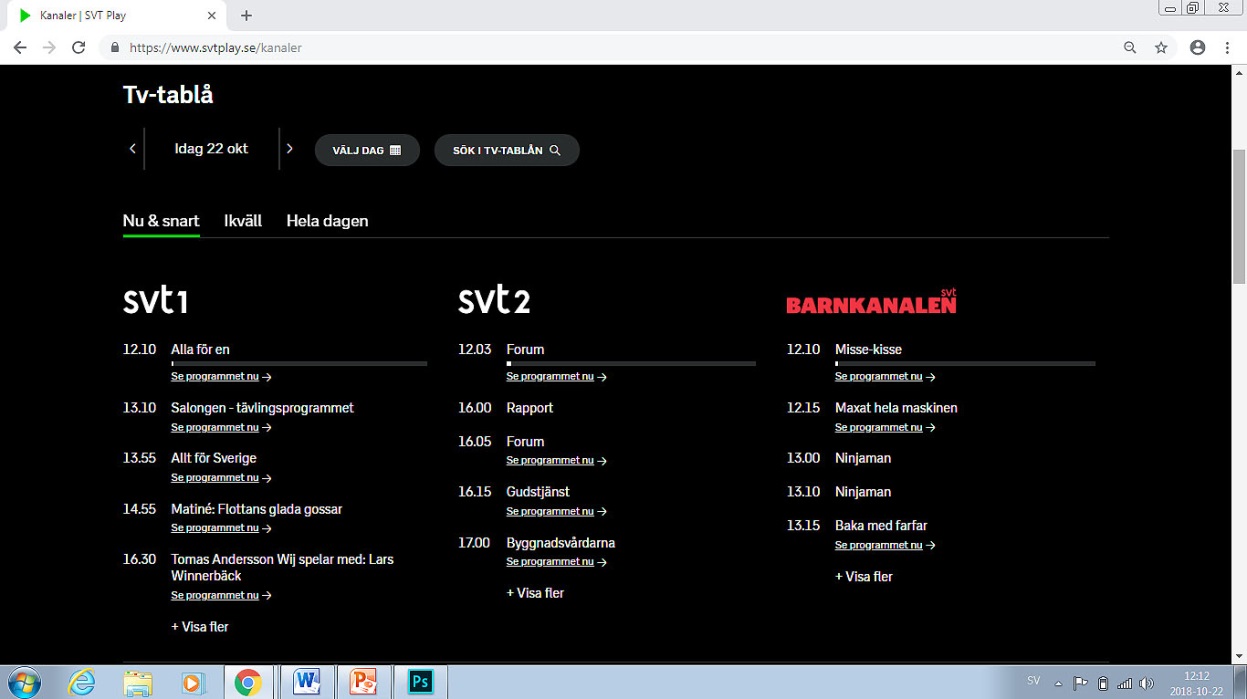 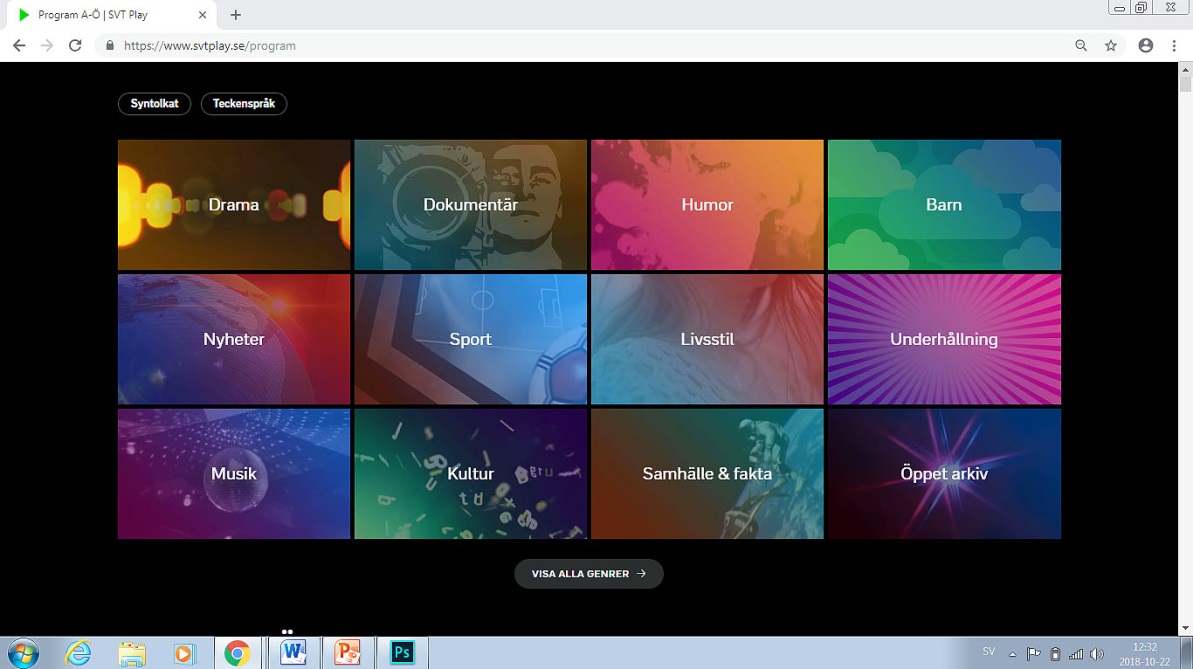 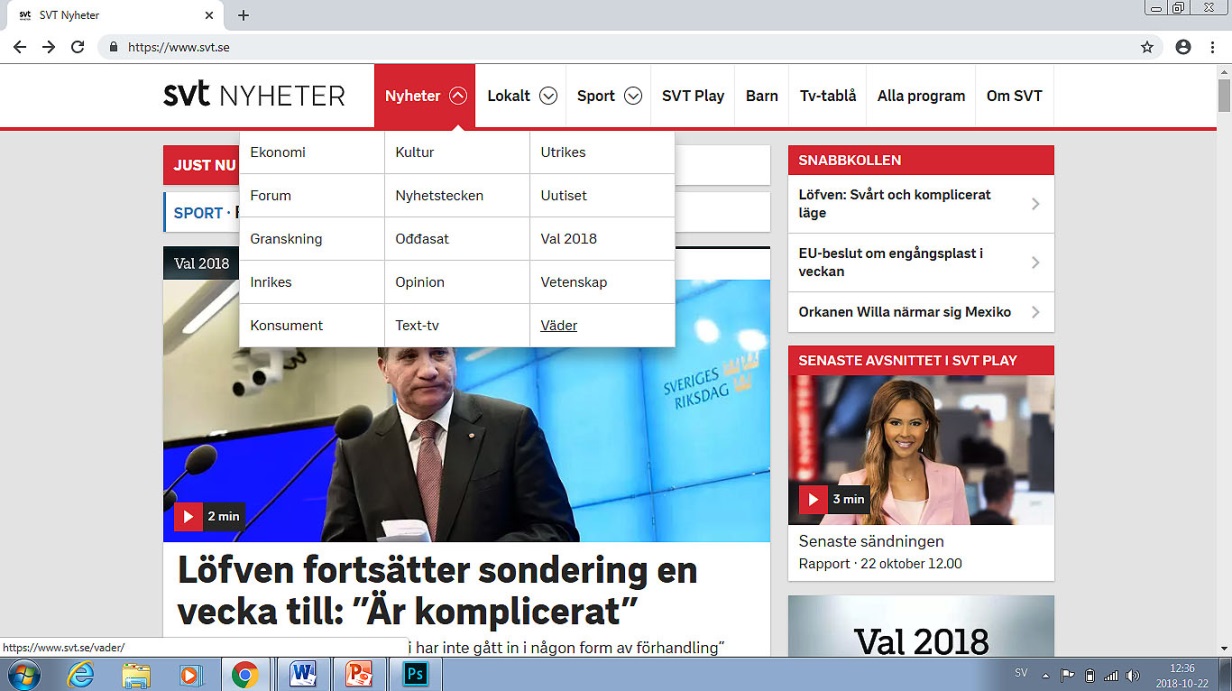 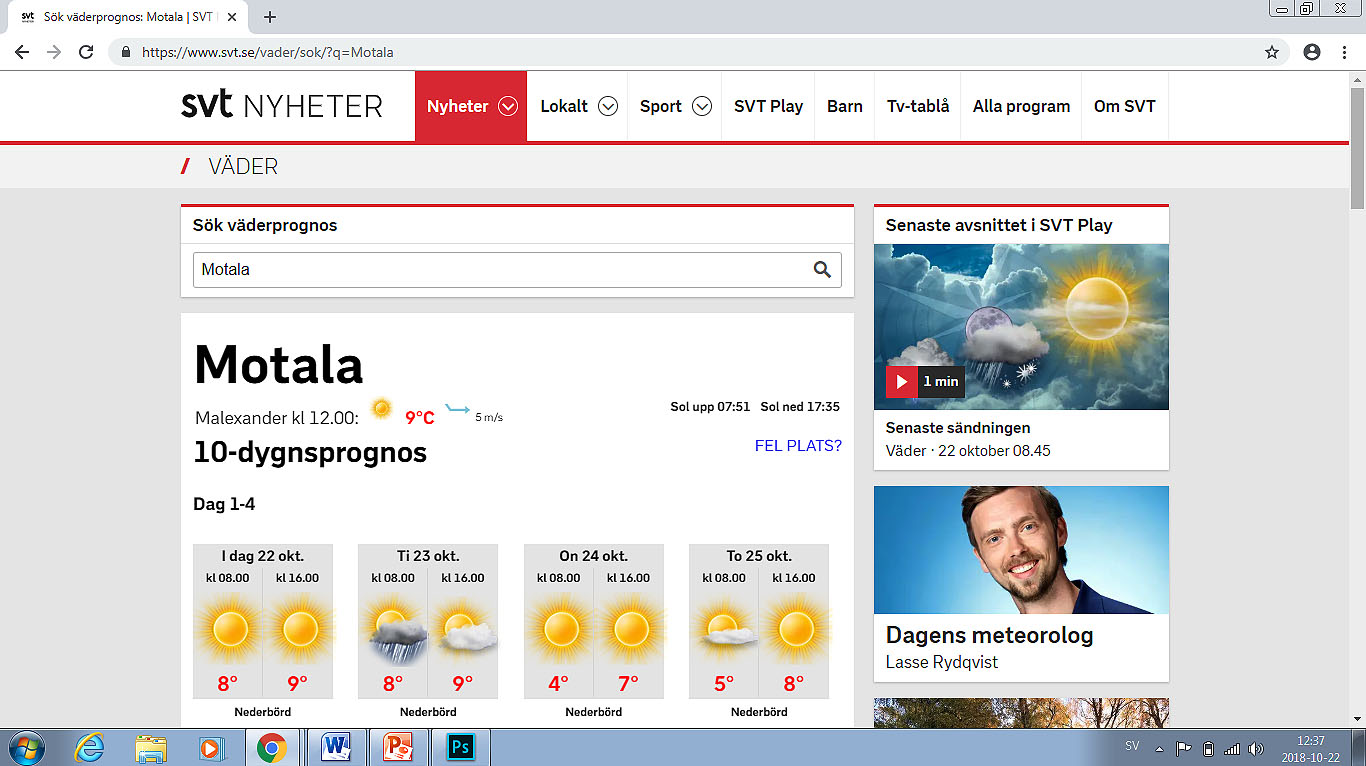 Skriv ortsnamn
Nyheter på nätet
http://www.cnn.com/
http://www.bbc.co.uk/news/
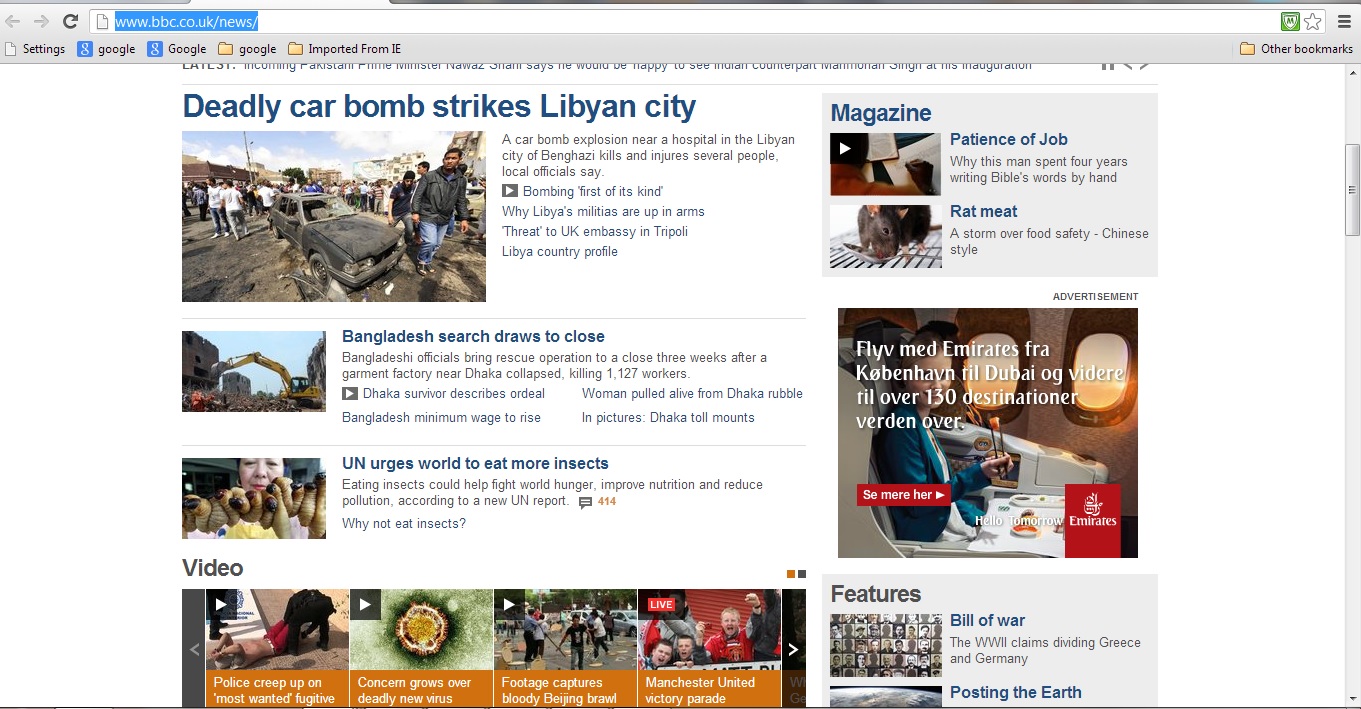 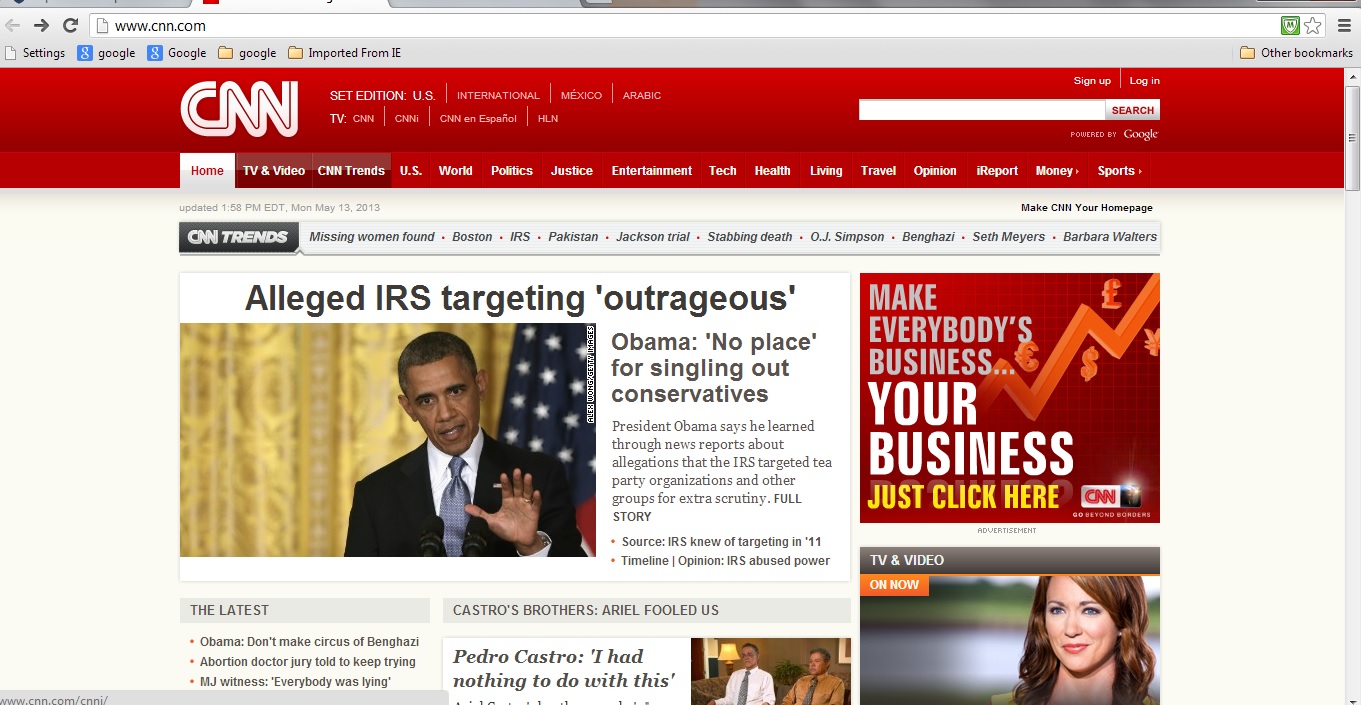 http://www.sj.se/
Köp tågresa på nätet
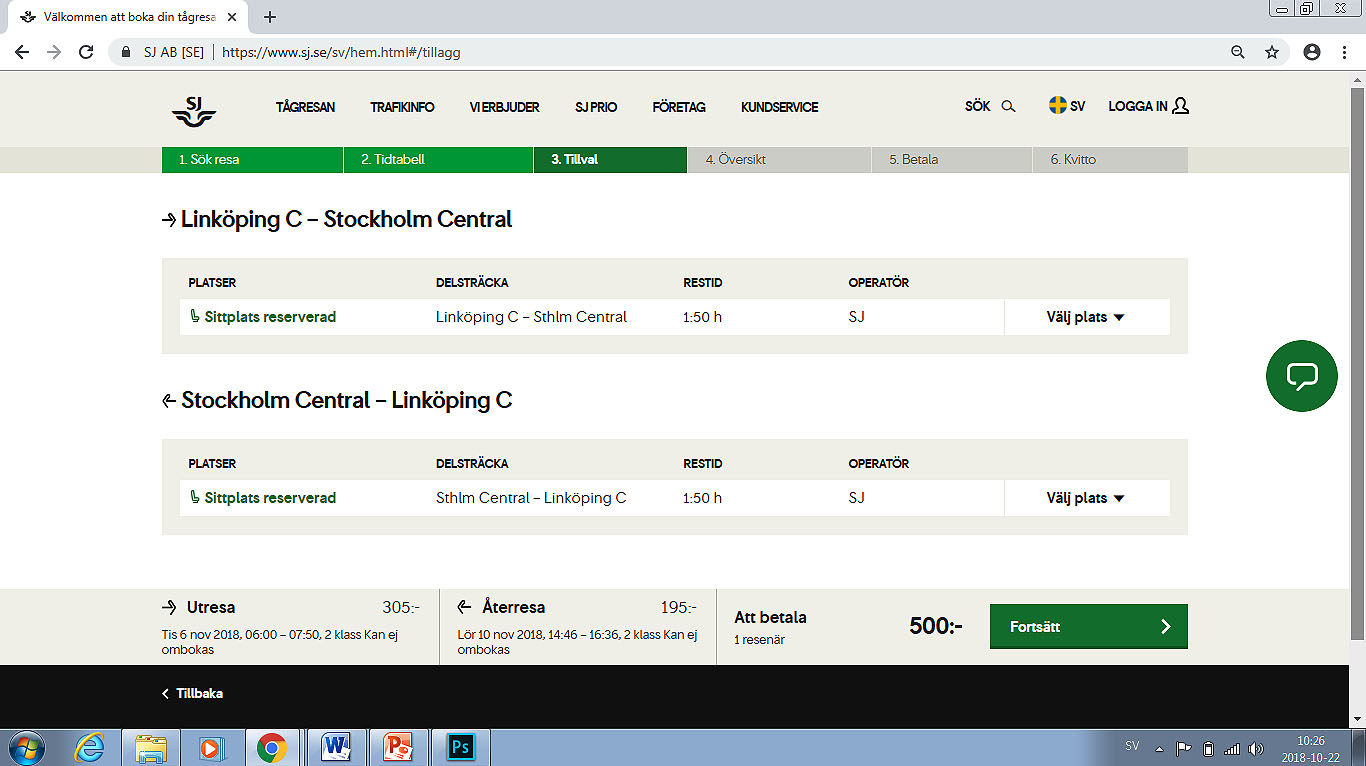 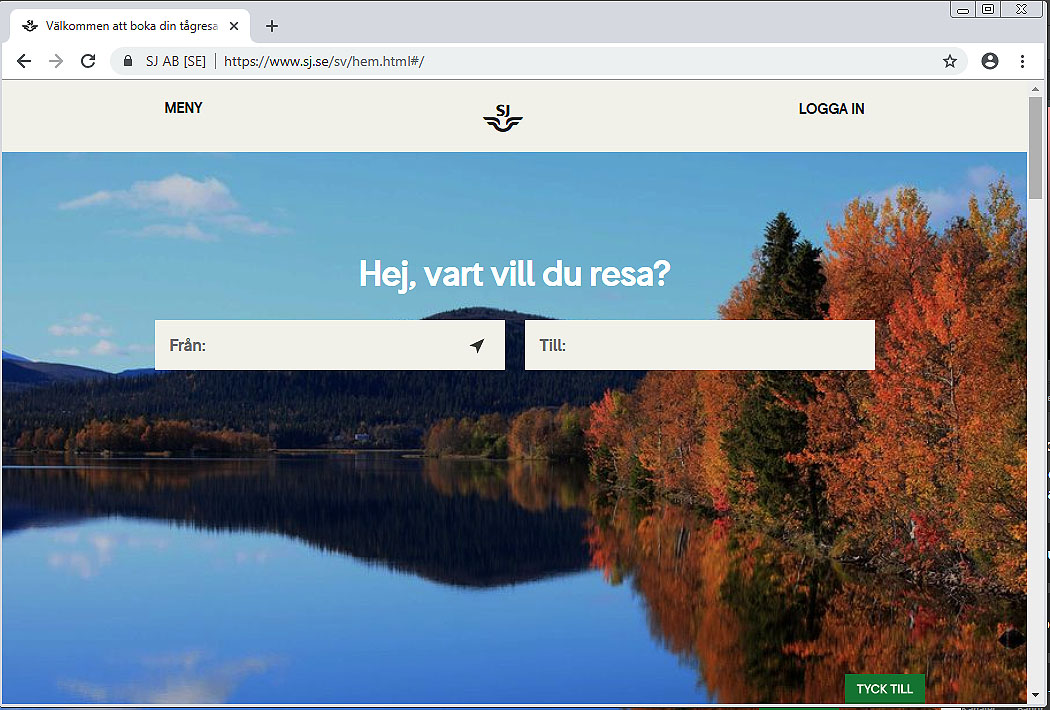 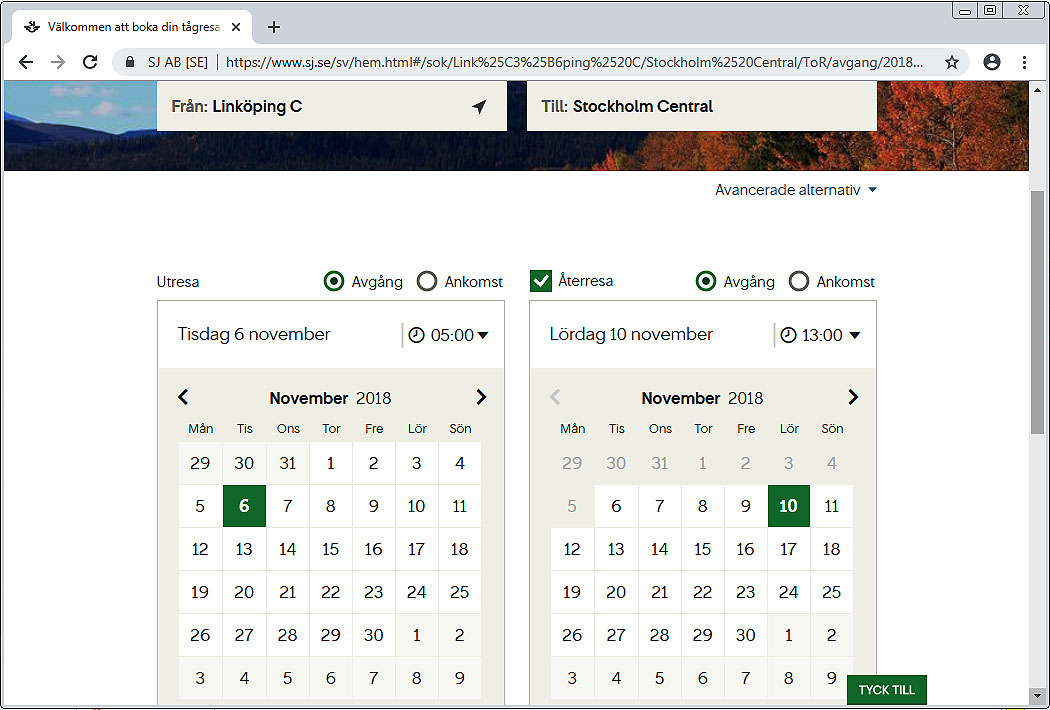 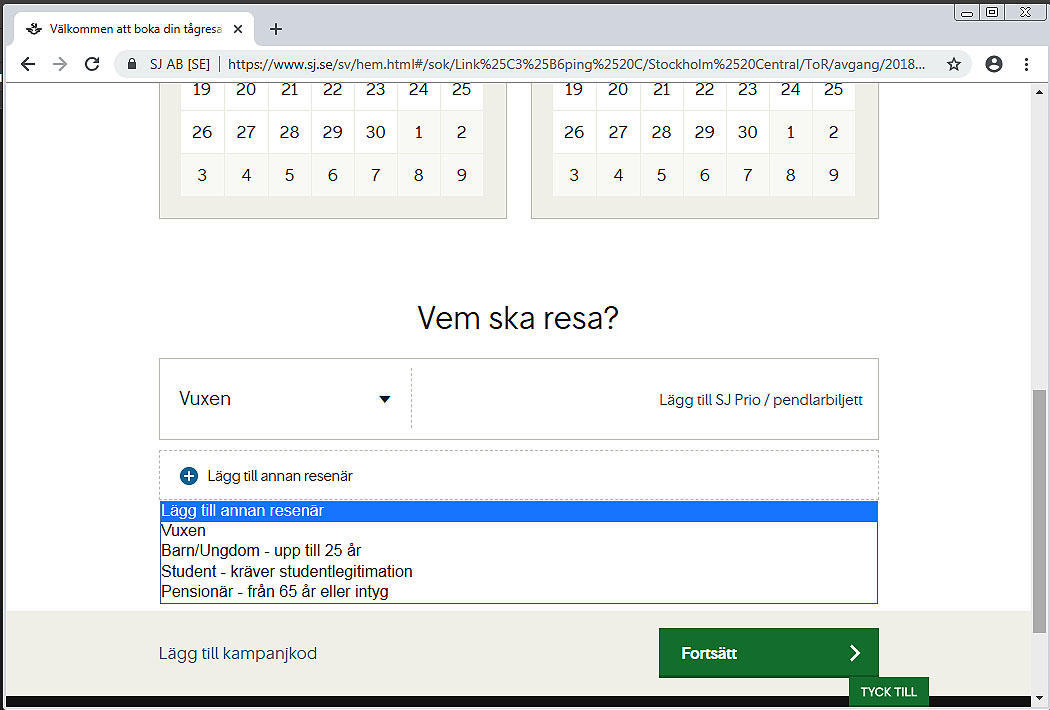 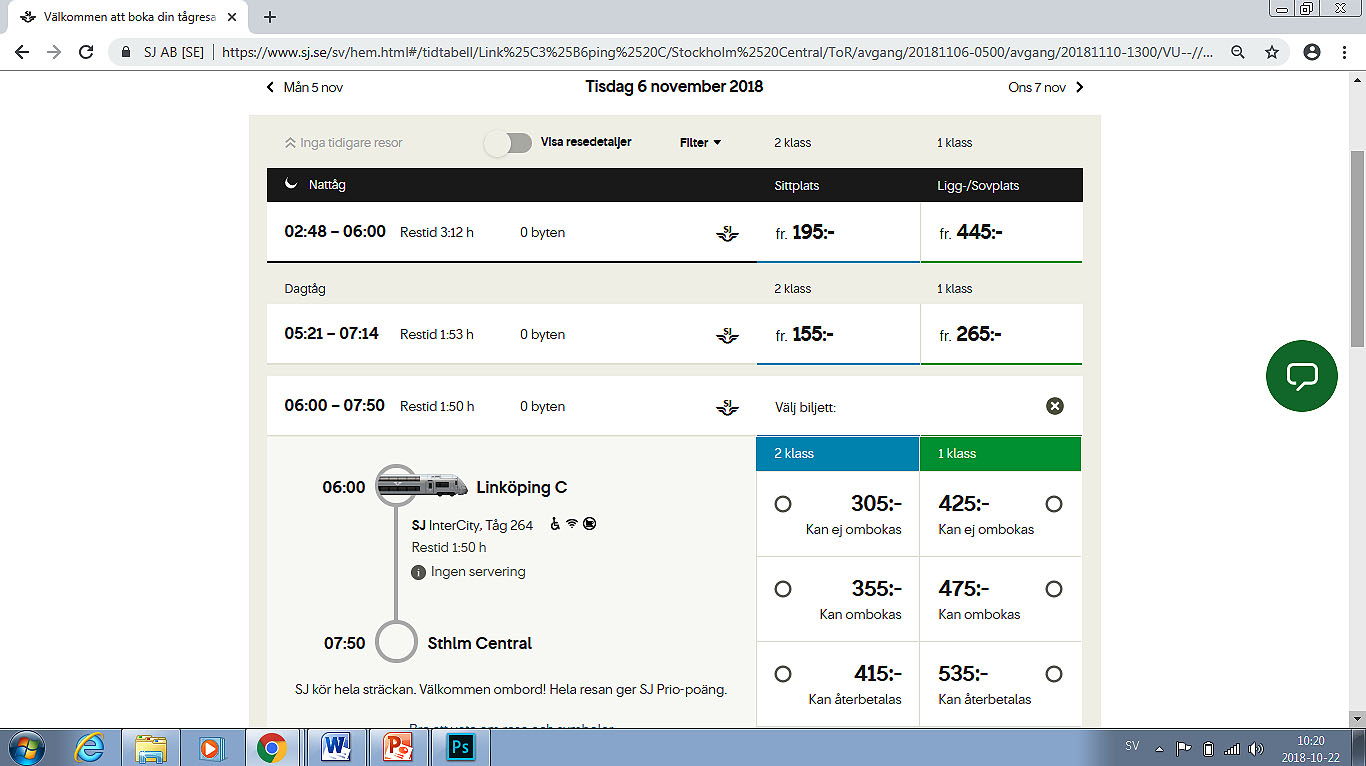 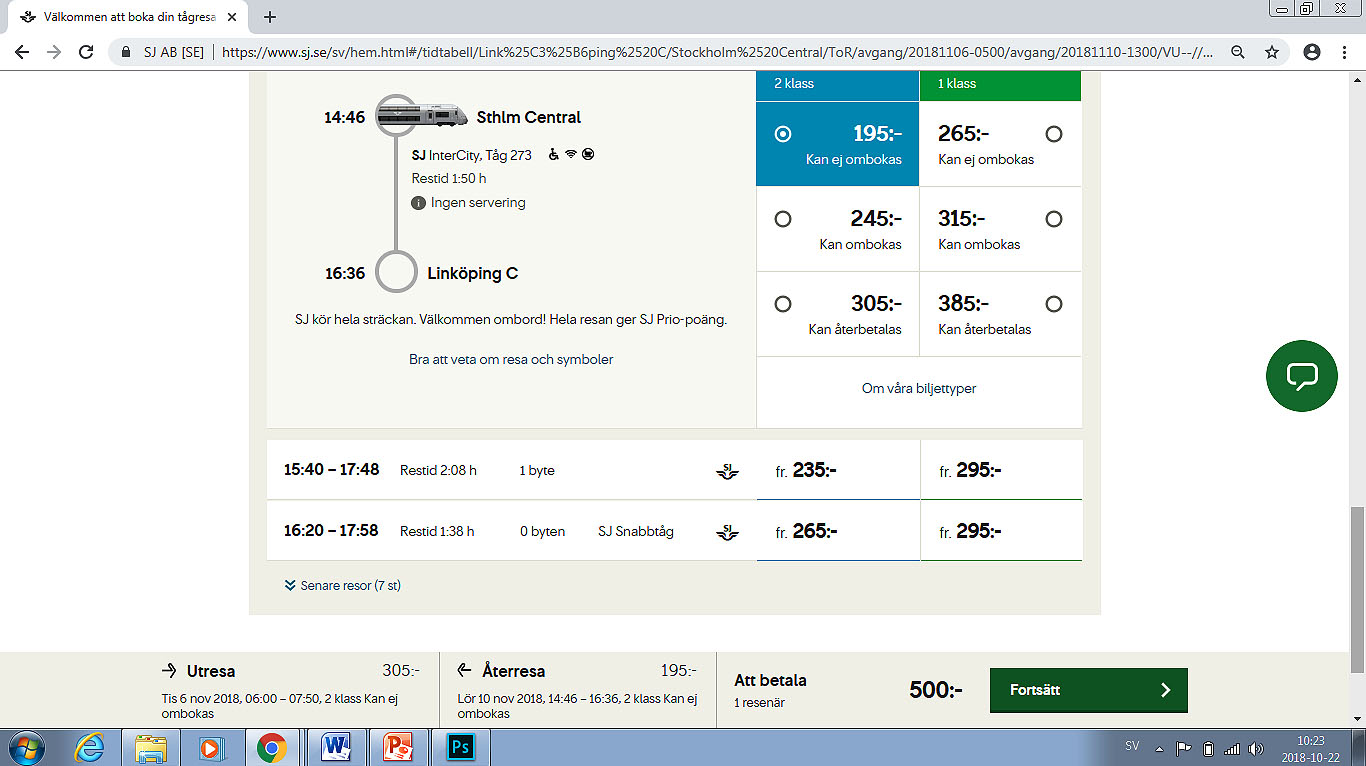 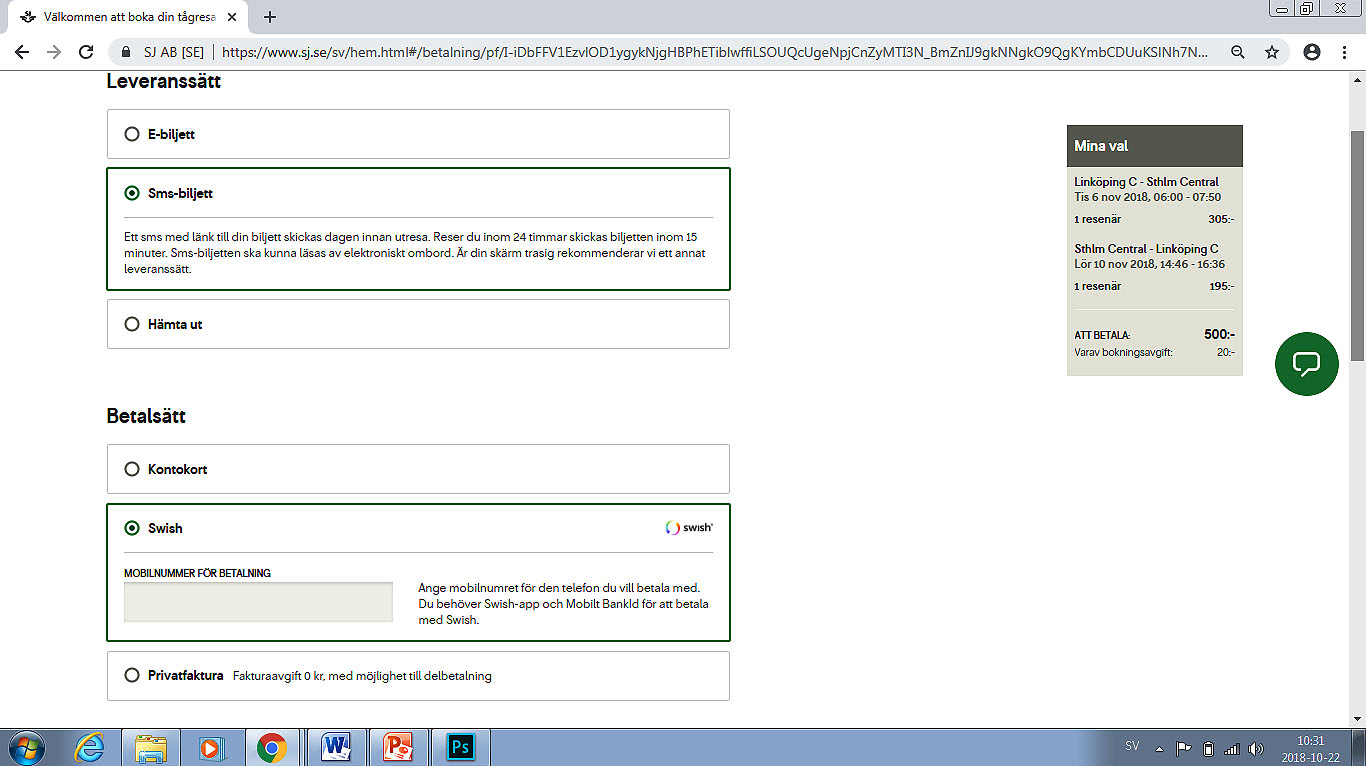 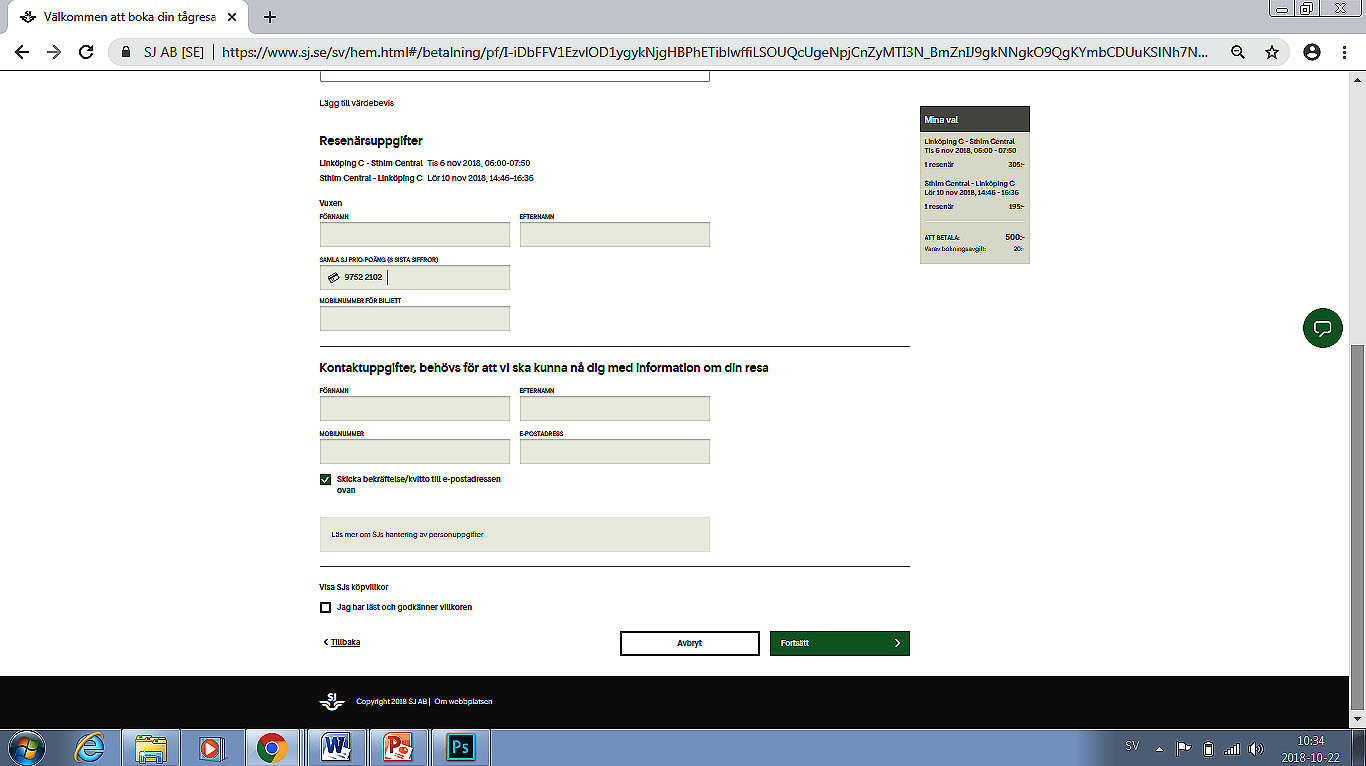 Lägg till ny resenär
Avgång datum
http://www.swebus.se/
Köp bussresa
http://www.bus4you.se/
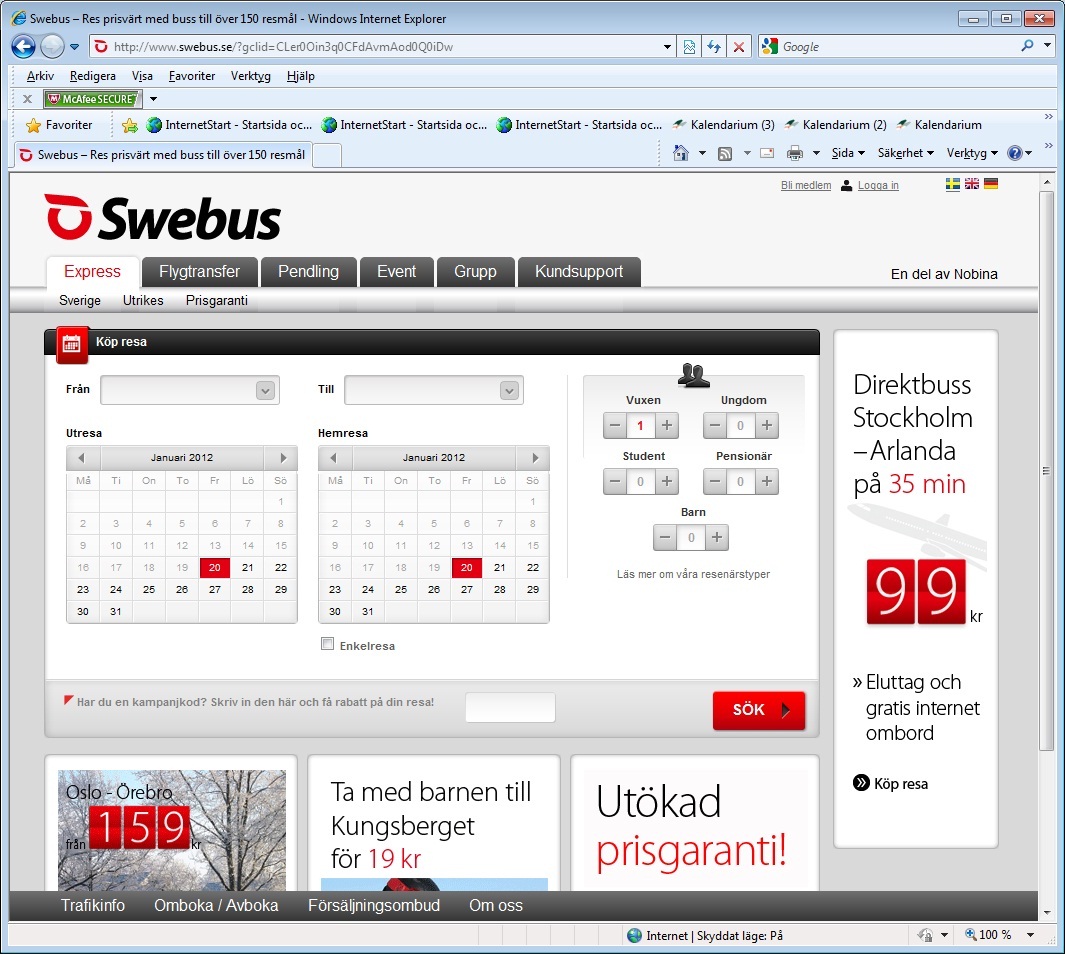 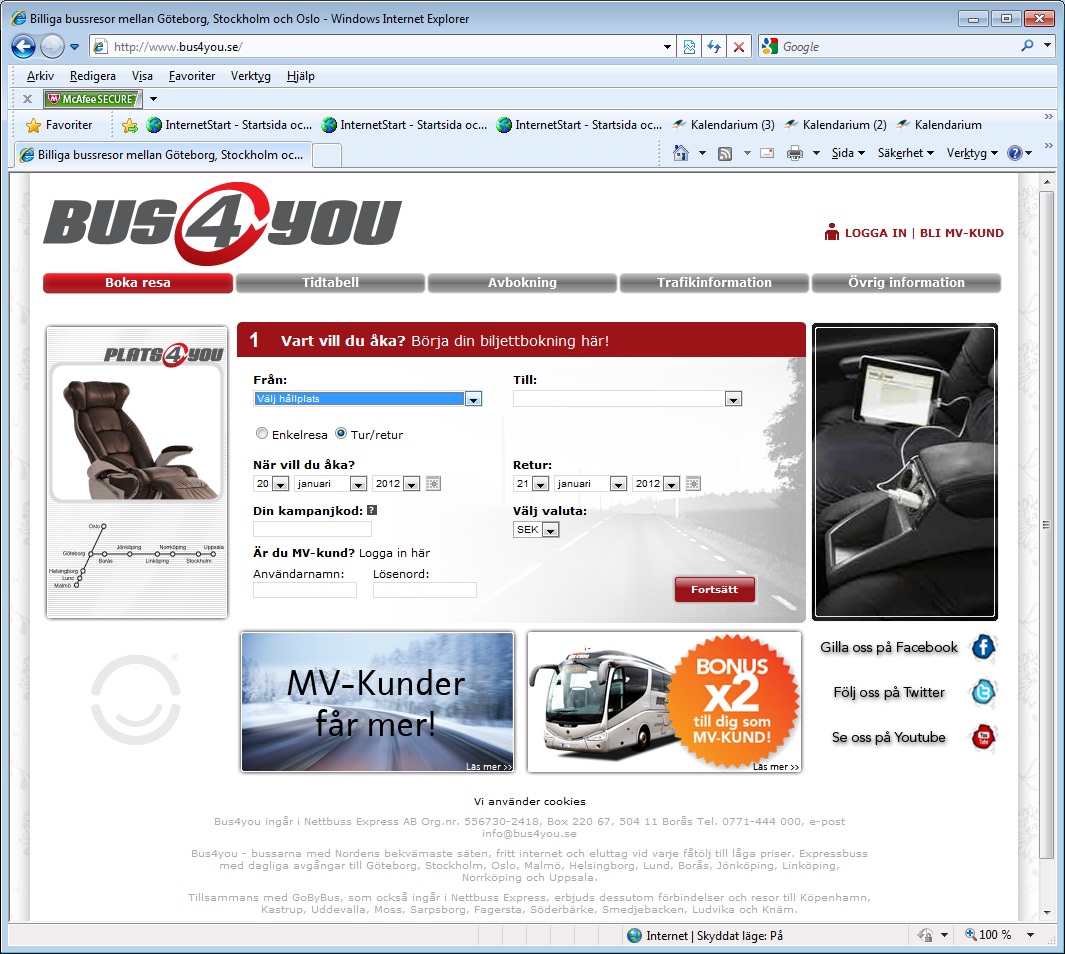 http://sl.se/
Planera resa i Stockholm
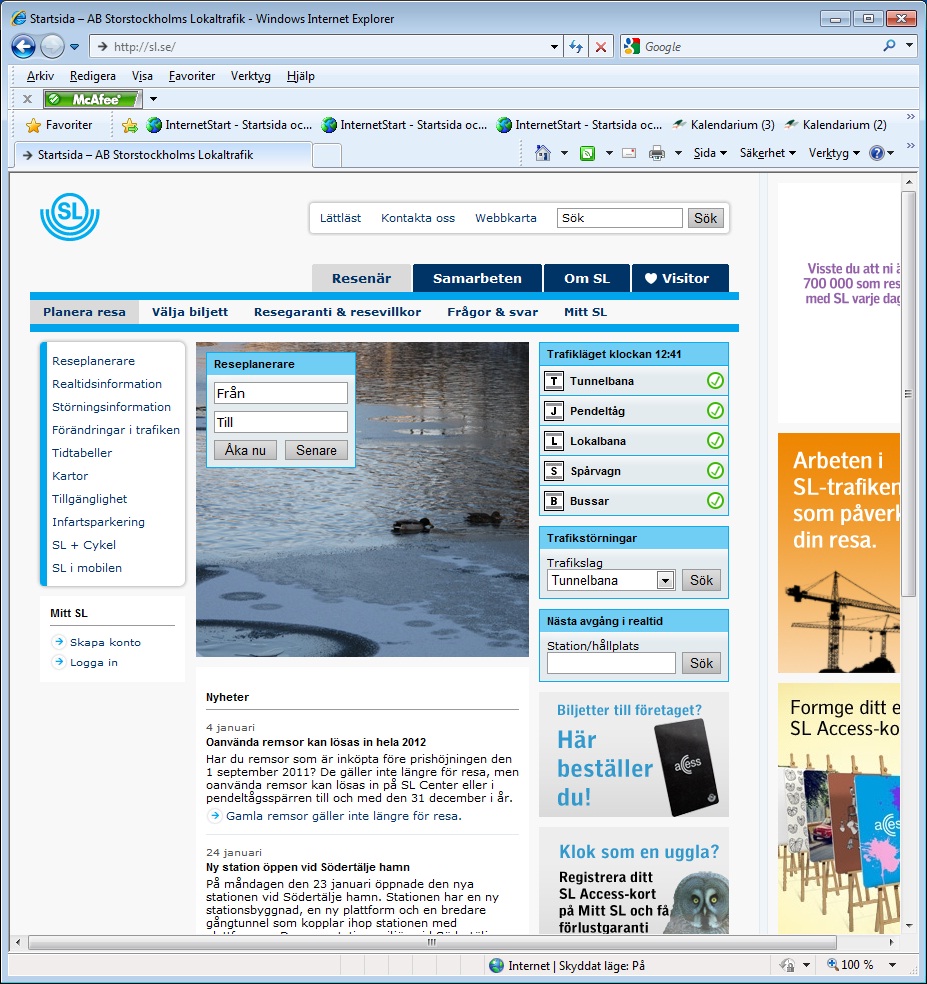 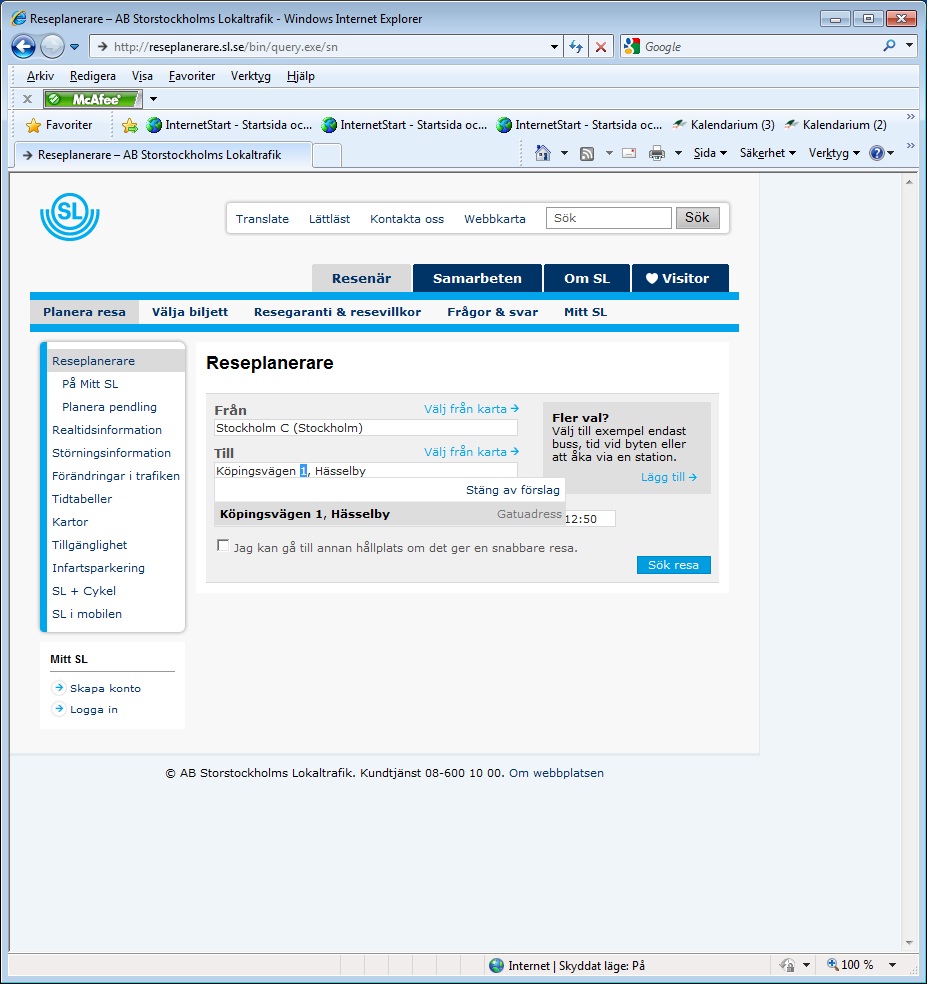 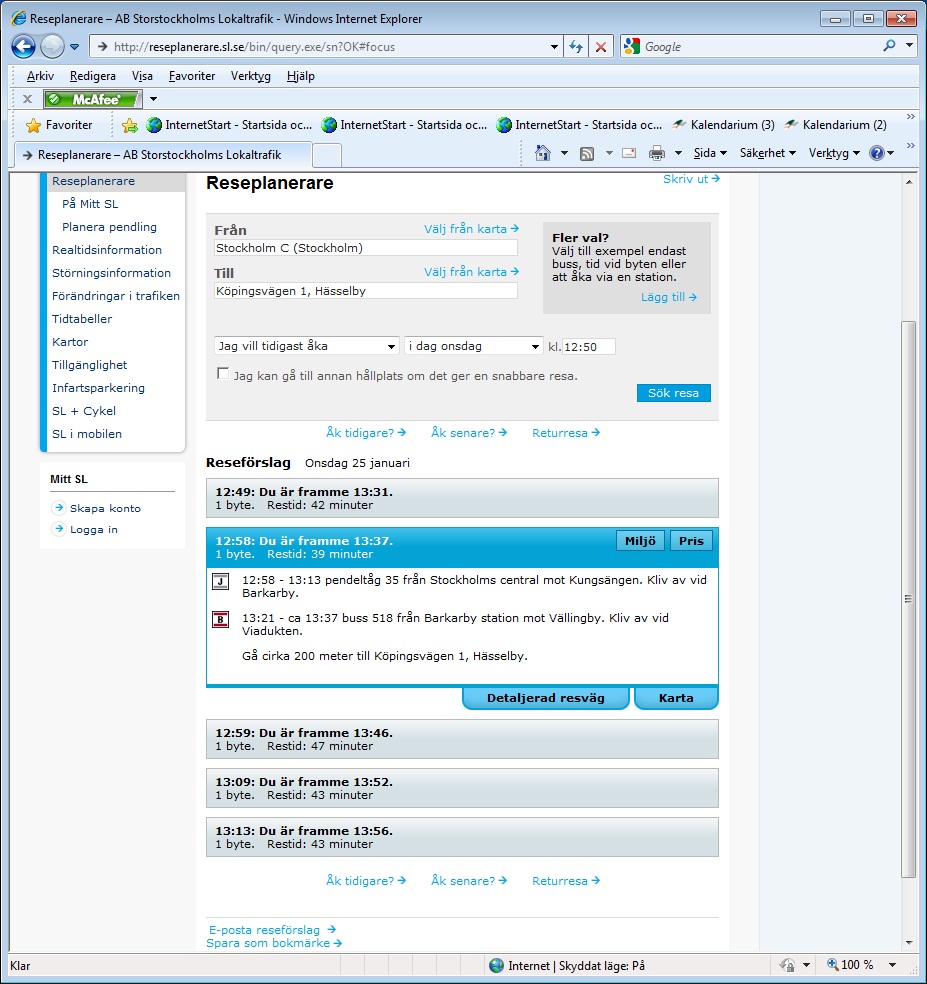 Lära sig Svenska
http://lexin2.nada.kth.se/lexin/
http://digitalasparet.se/
http://www.skolverket.se
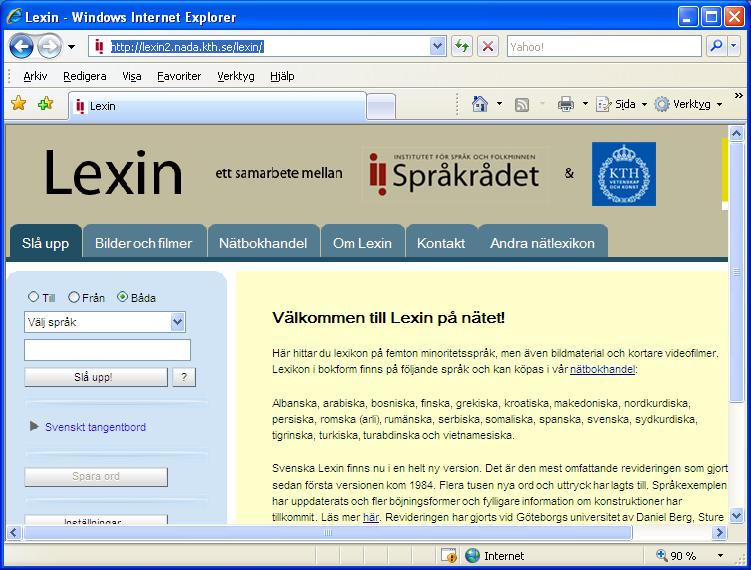 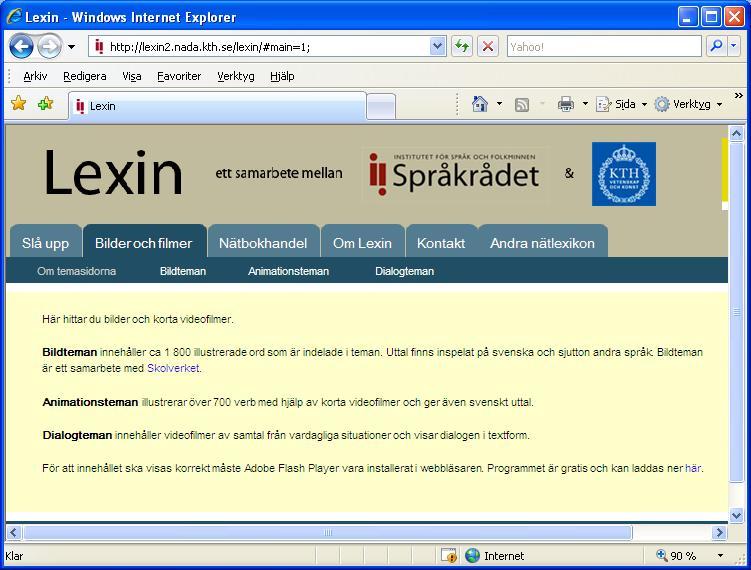 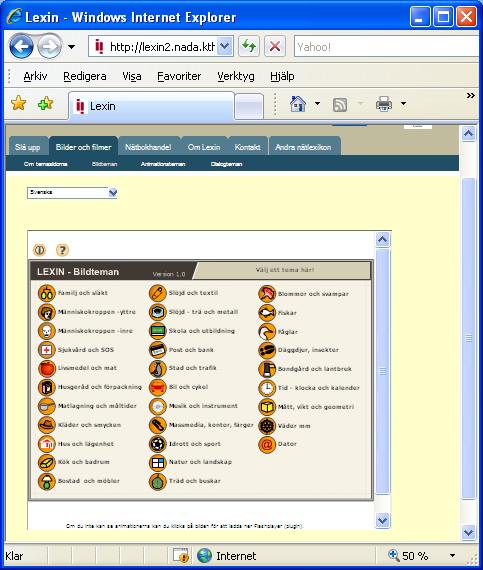 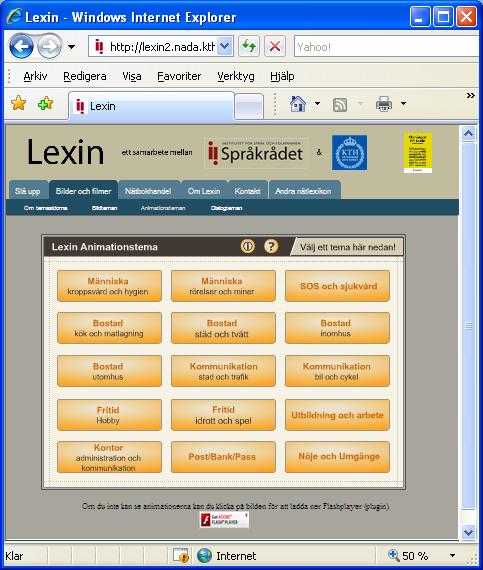 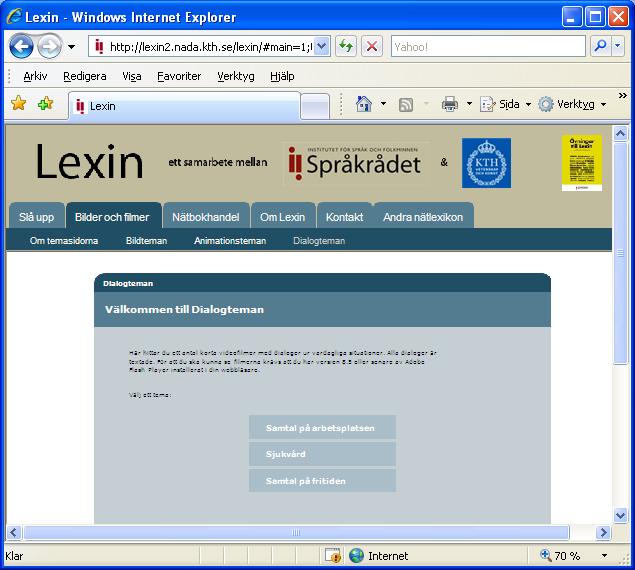 Lära sig Svenska – forts….
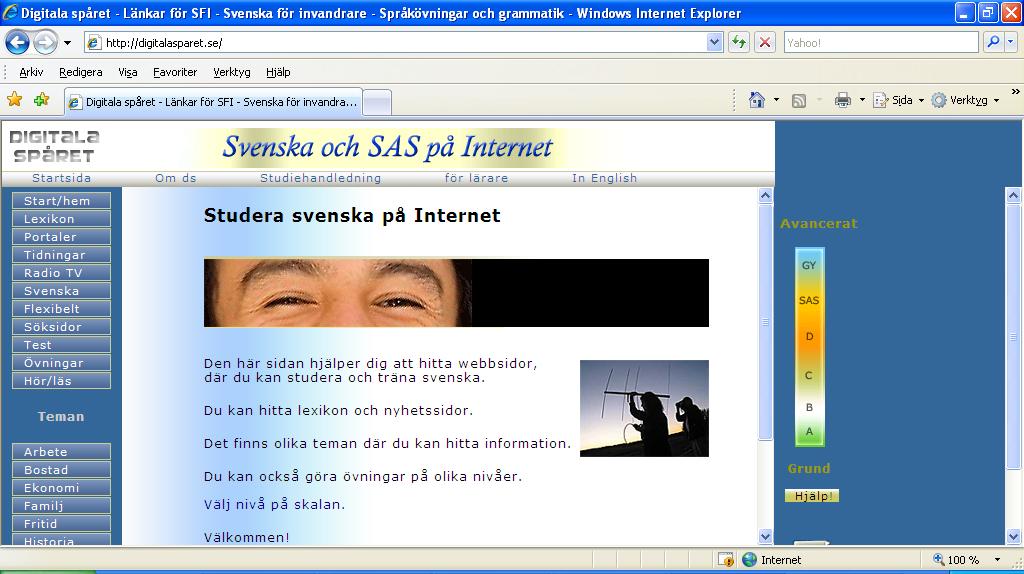 Välj vilken typ av övningar
Välj språknivå
Välj teman
Lära sig Svenska – forts….
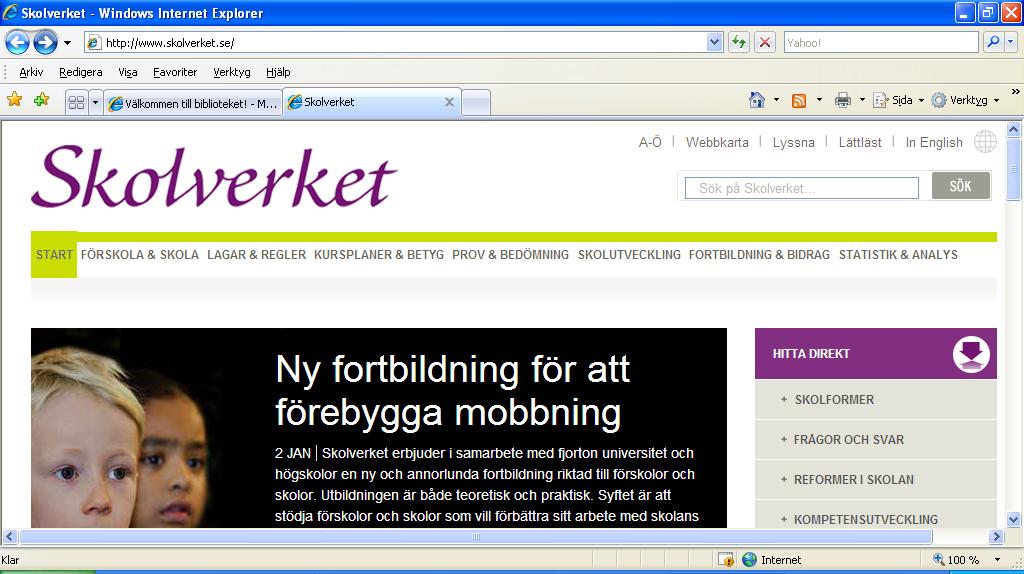 Lära sig Svenska – forts….
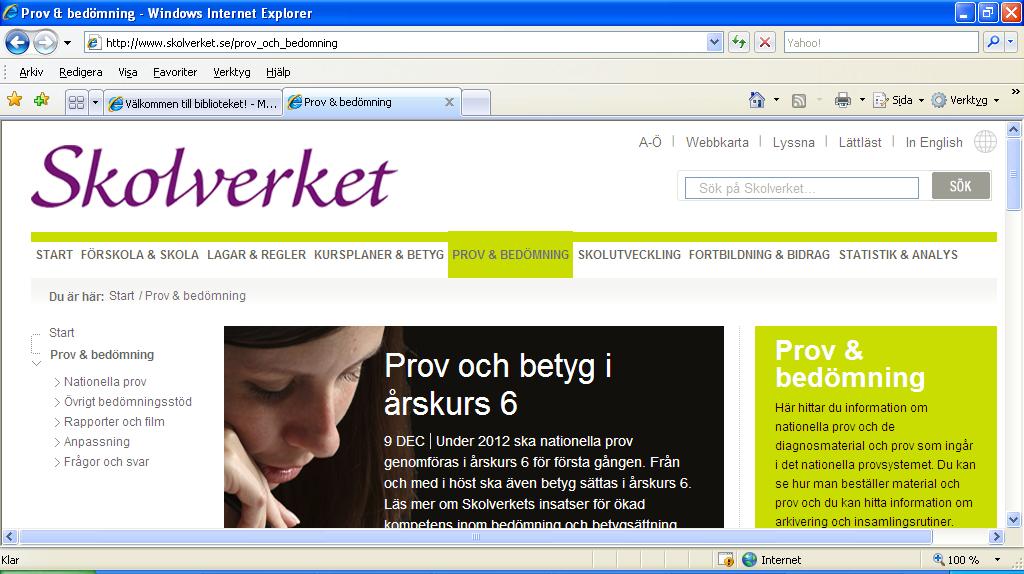 Lära sig Svenska – forts….
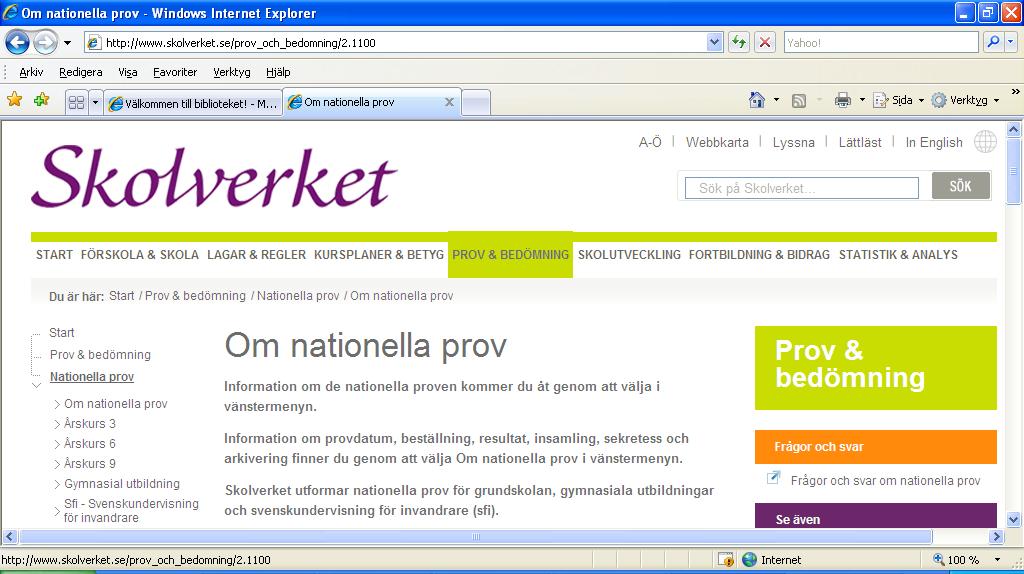 Lära sig Svenska – forts….
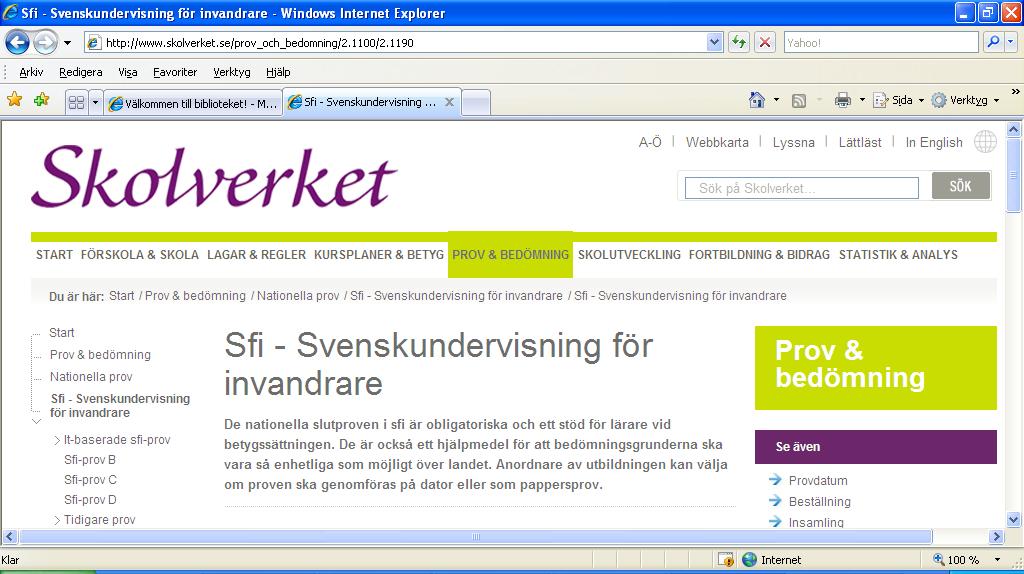 Lära sig Svenska – forts….
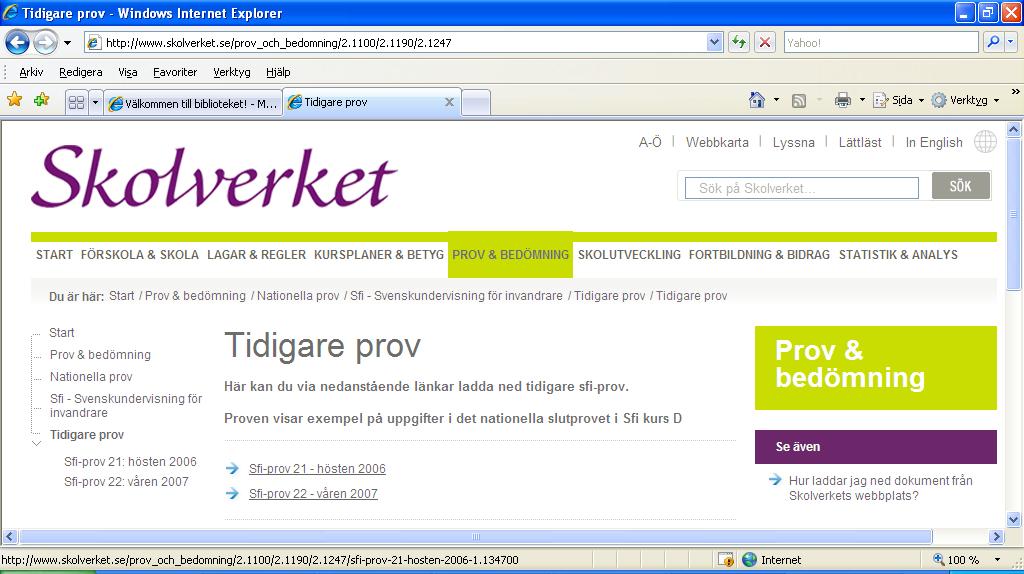 Boka tid på vårdcentral, sjukhus – forts…
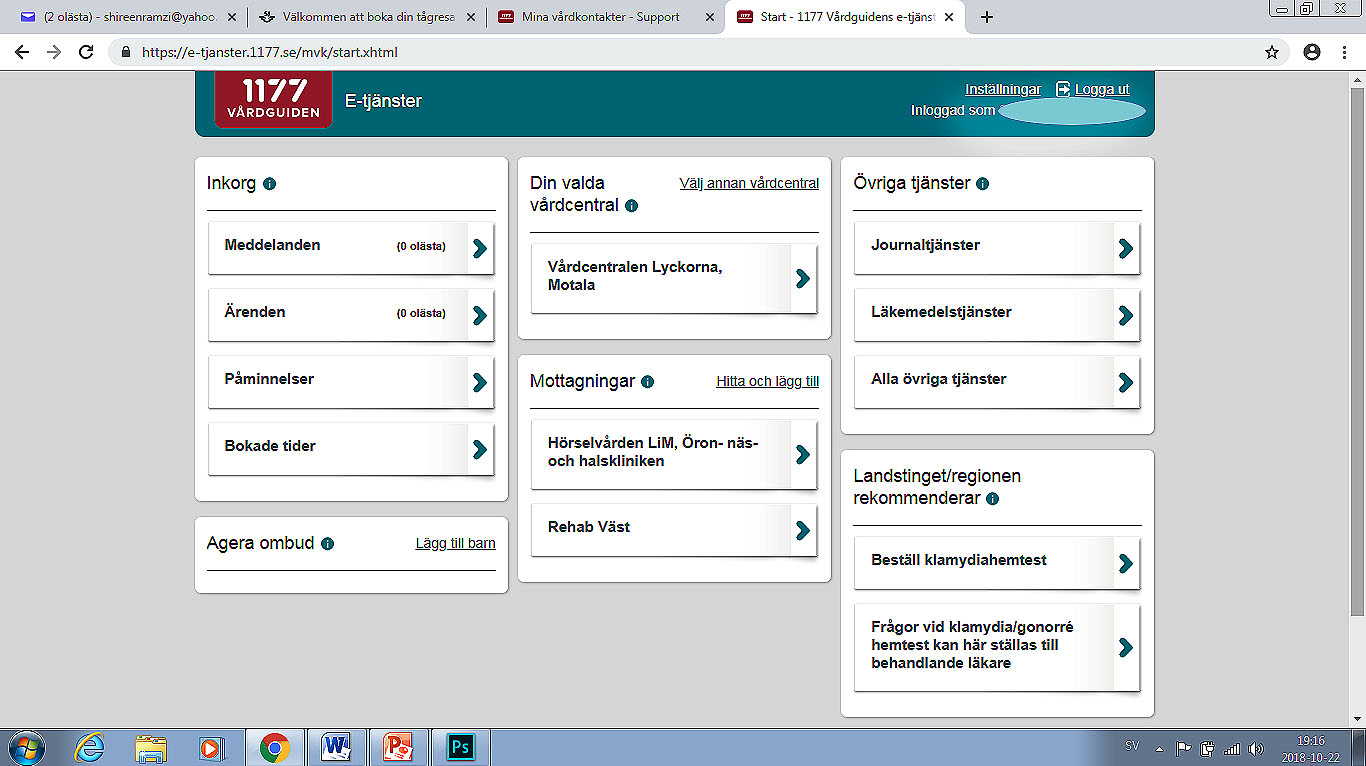 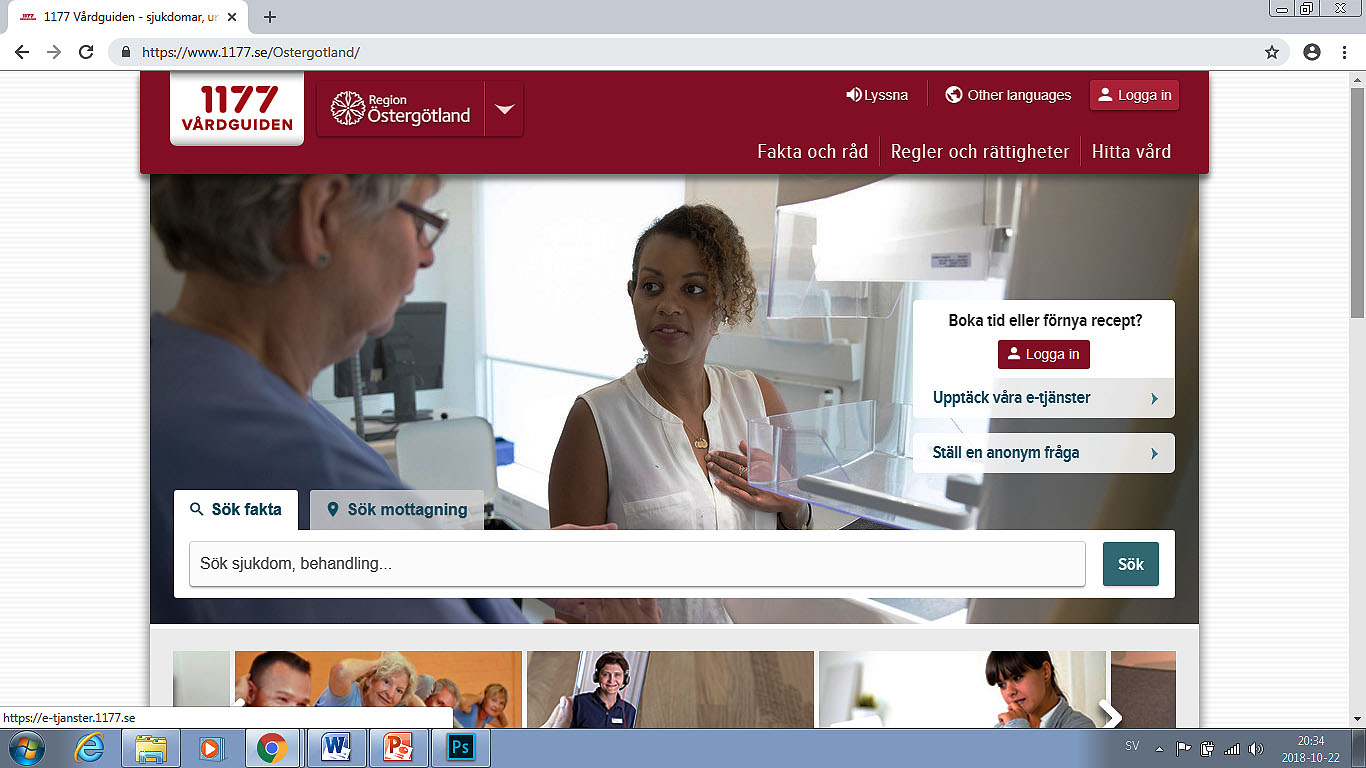 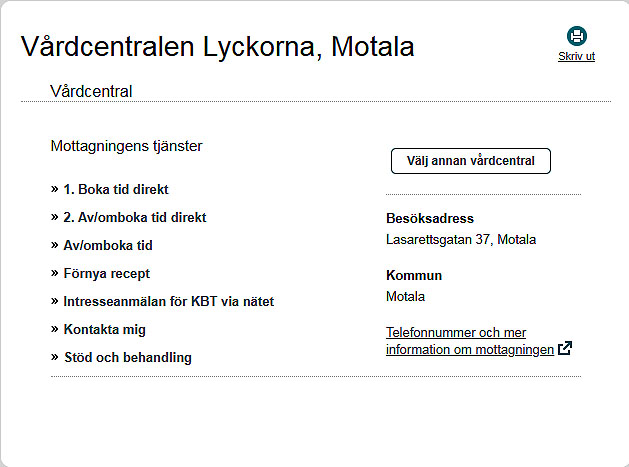 Logga in med e-legitimation eller  engångskod
Fråga om läkemedel och köpa läkemedel på nätet
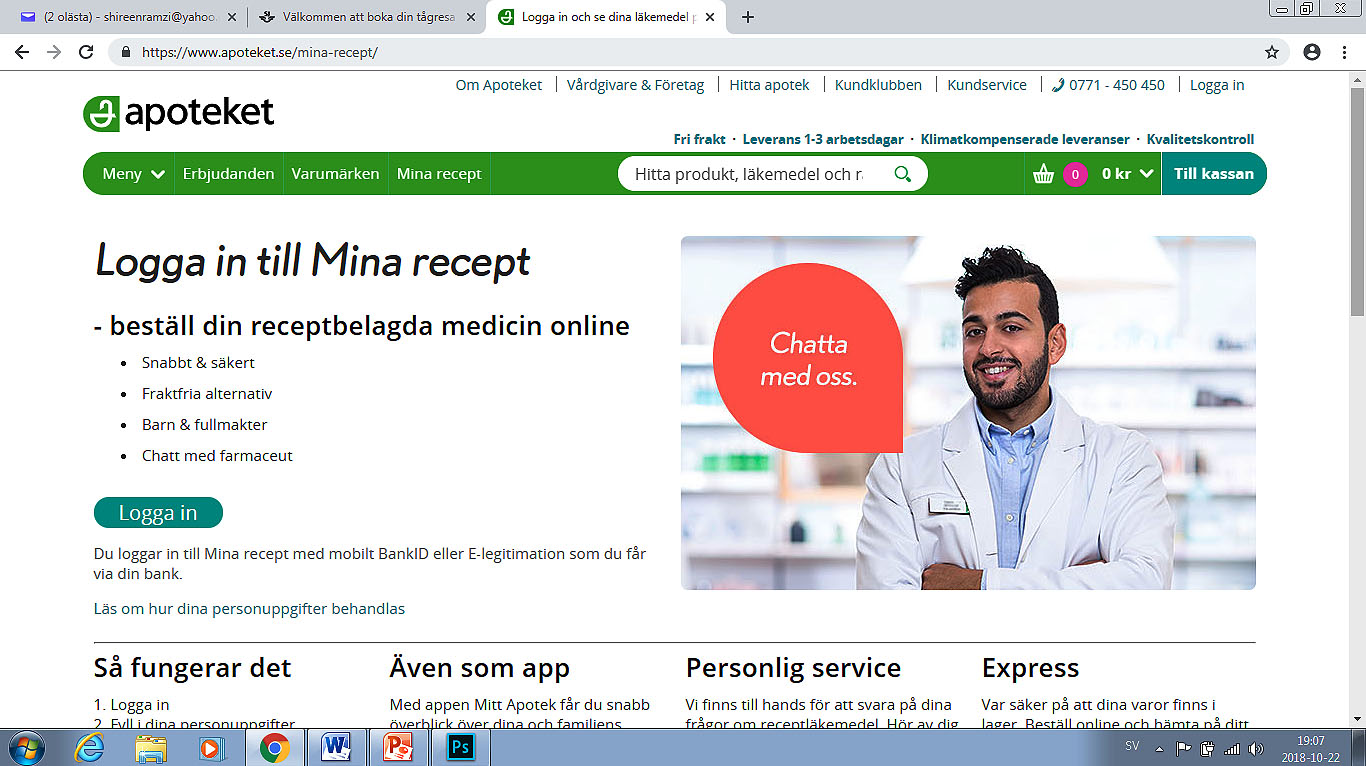 http://www.forsakringskassan.se/
Försäkringskassan
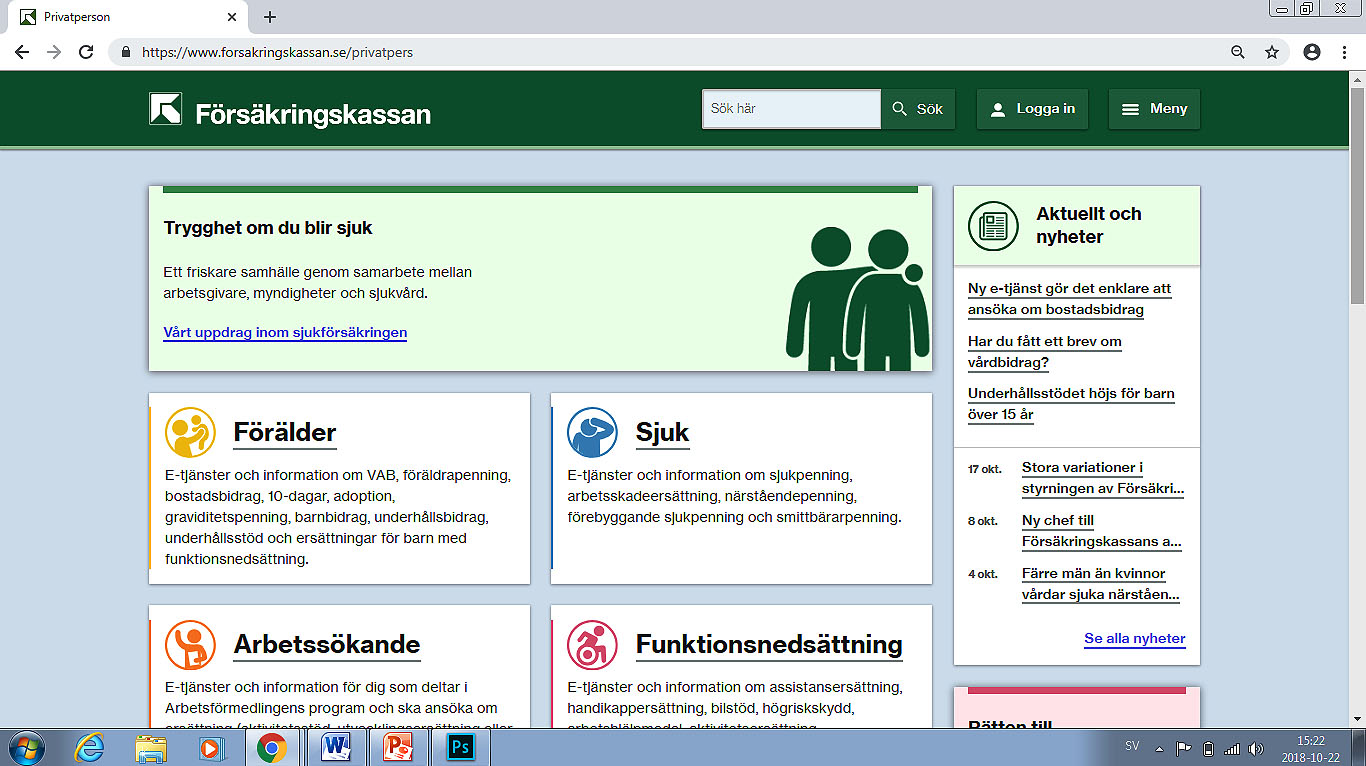 Logga in till mina sidor med e-legitimation
Försäkringskassan – forts…
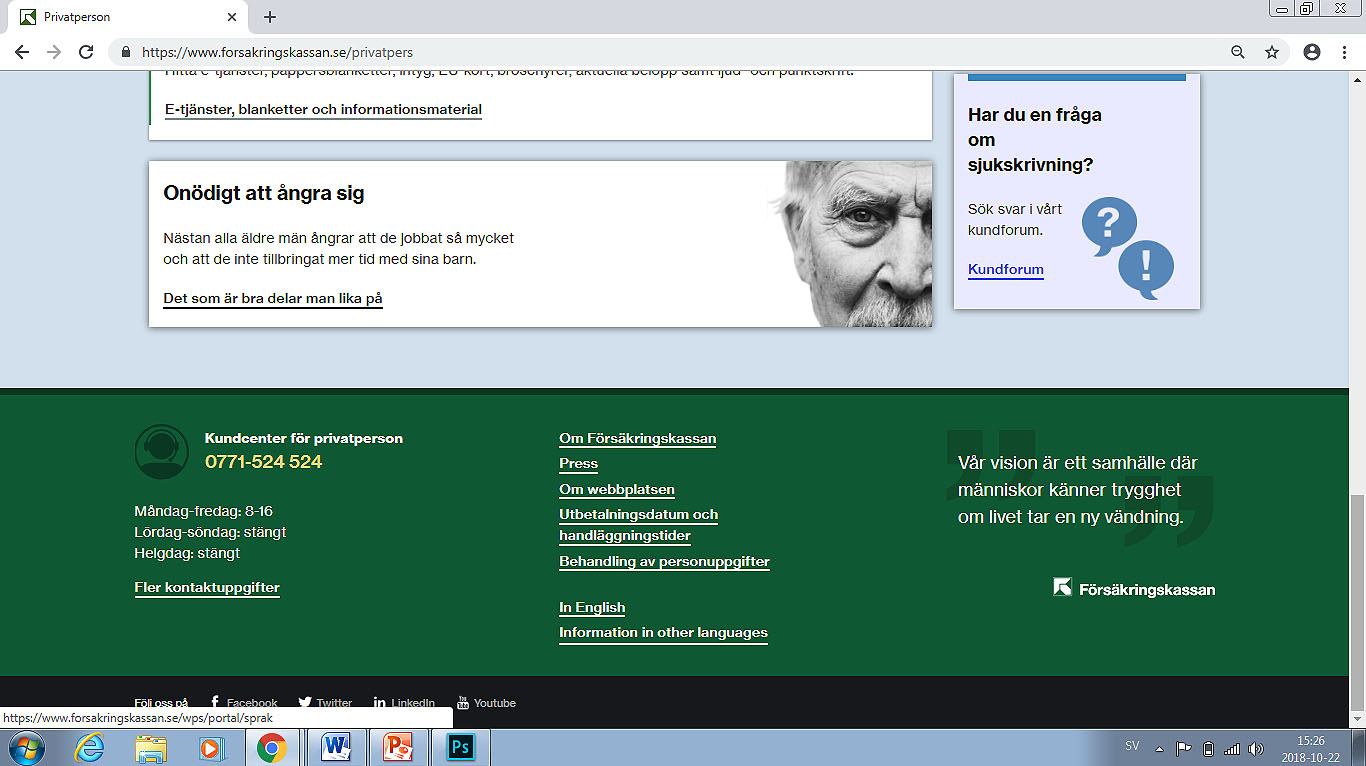 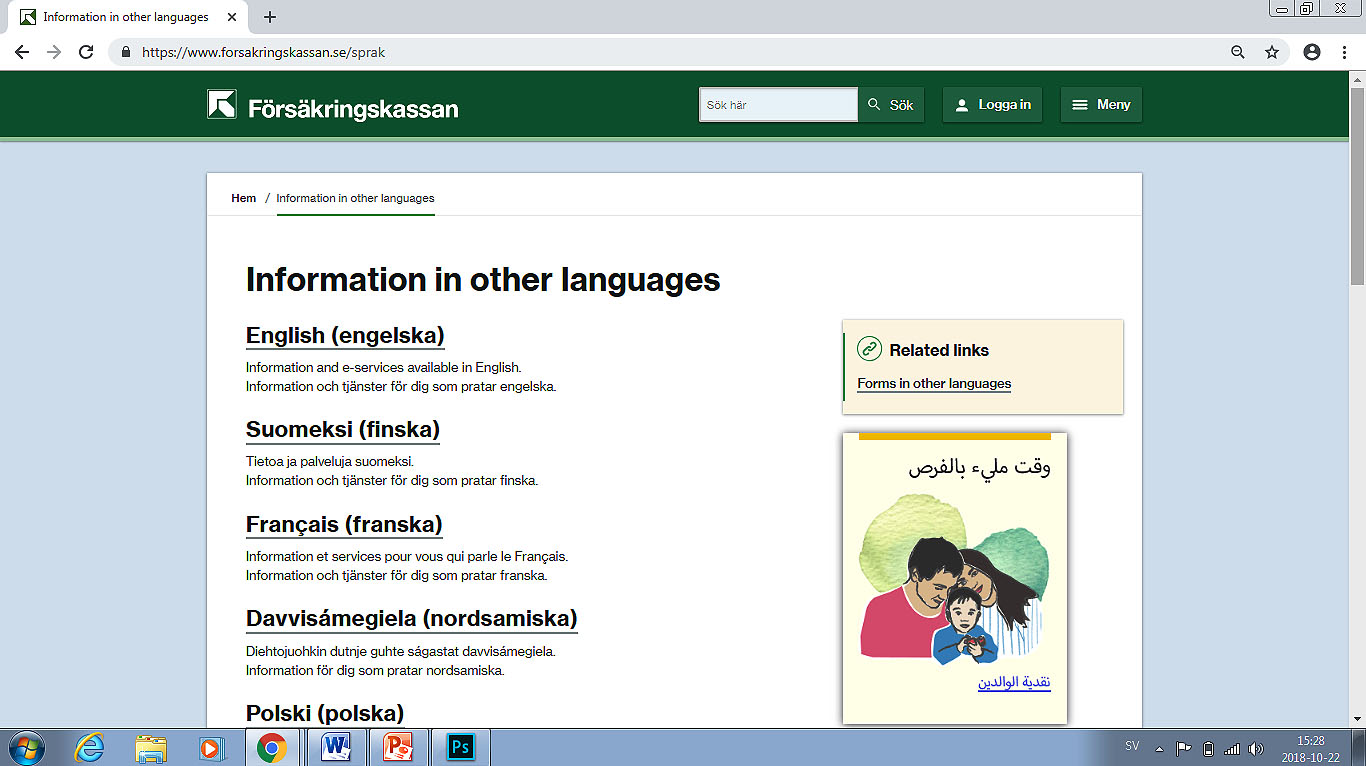 http://www.arbetsformedlingen.se/
Arbetsförmedlingen
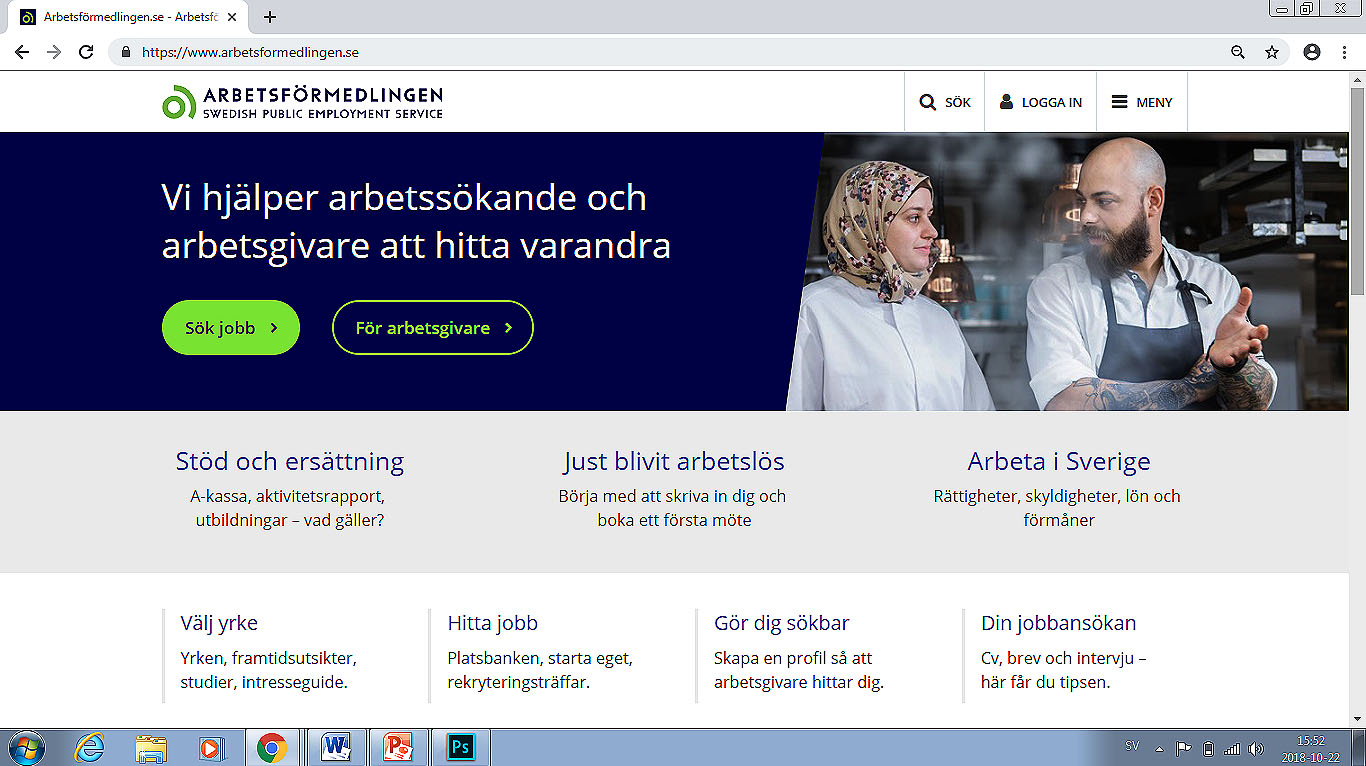 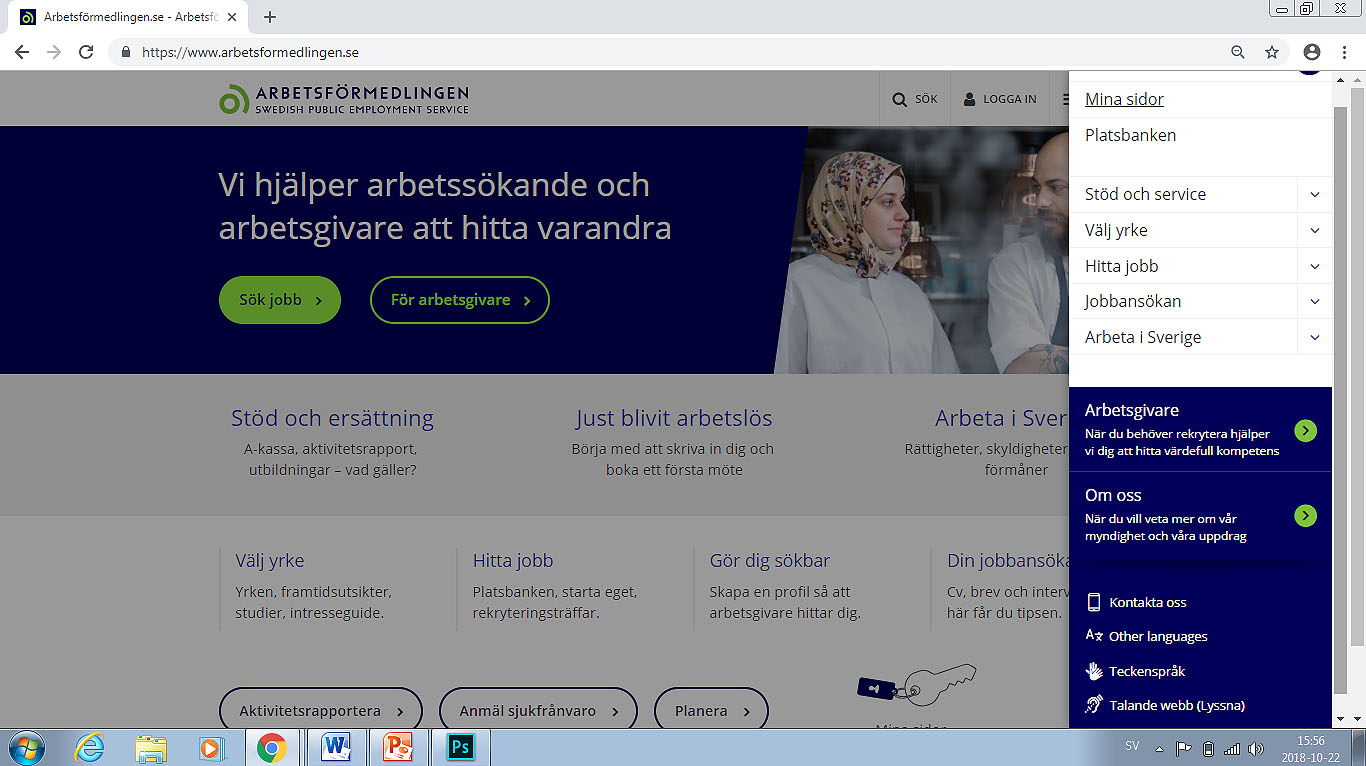 Arbetsförmedlingen – forts…
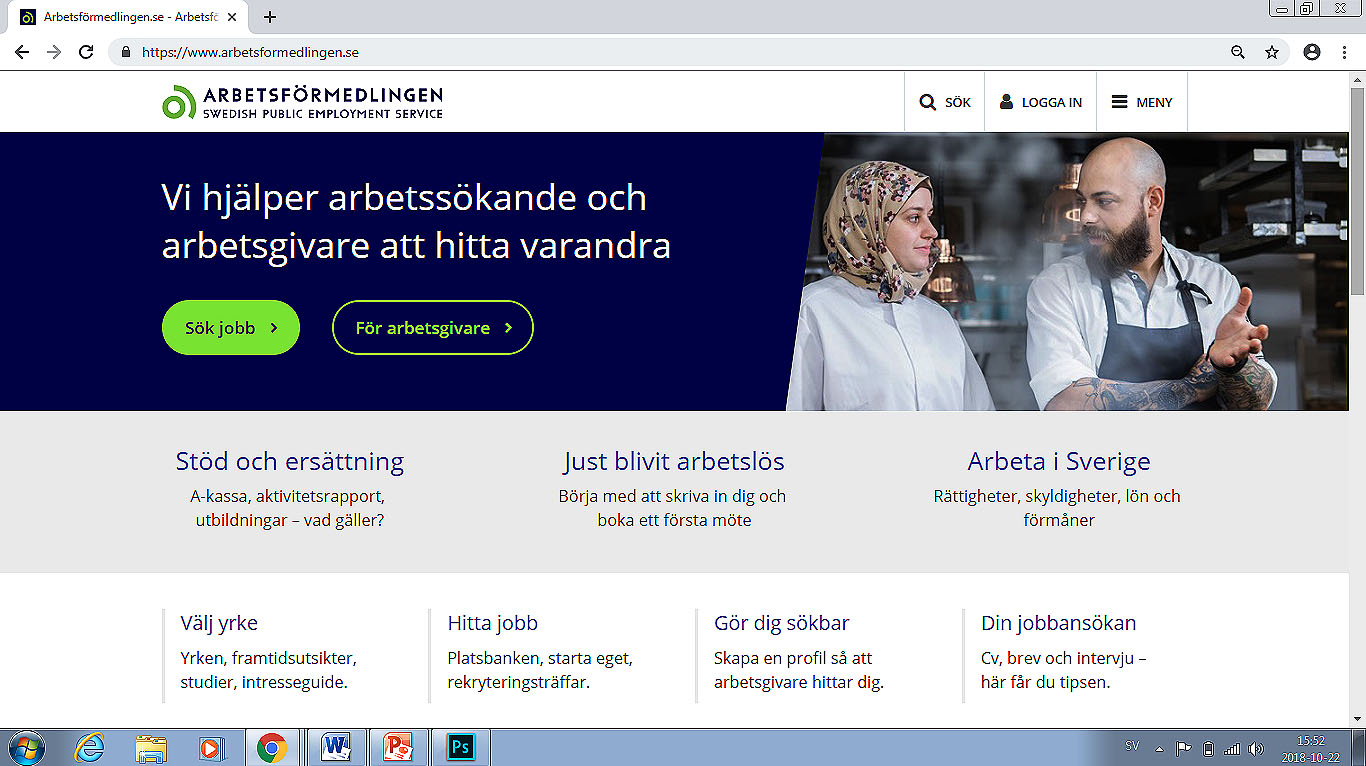 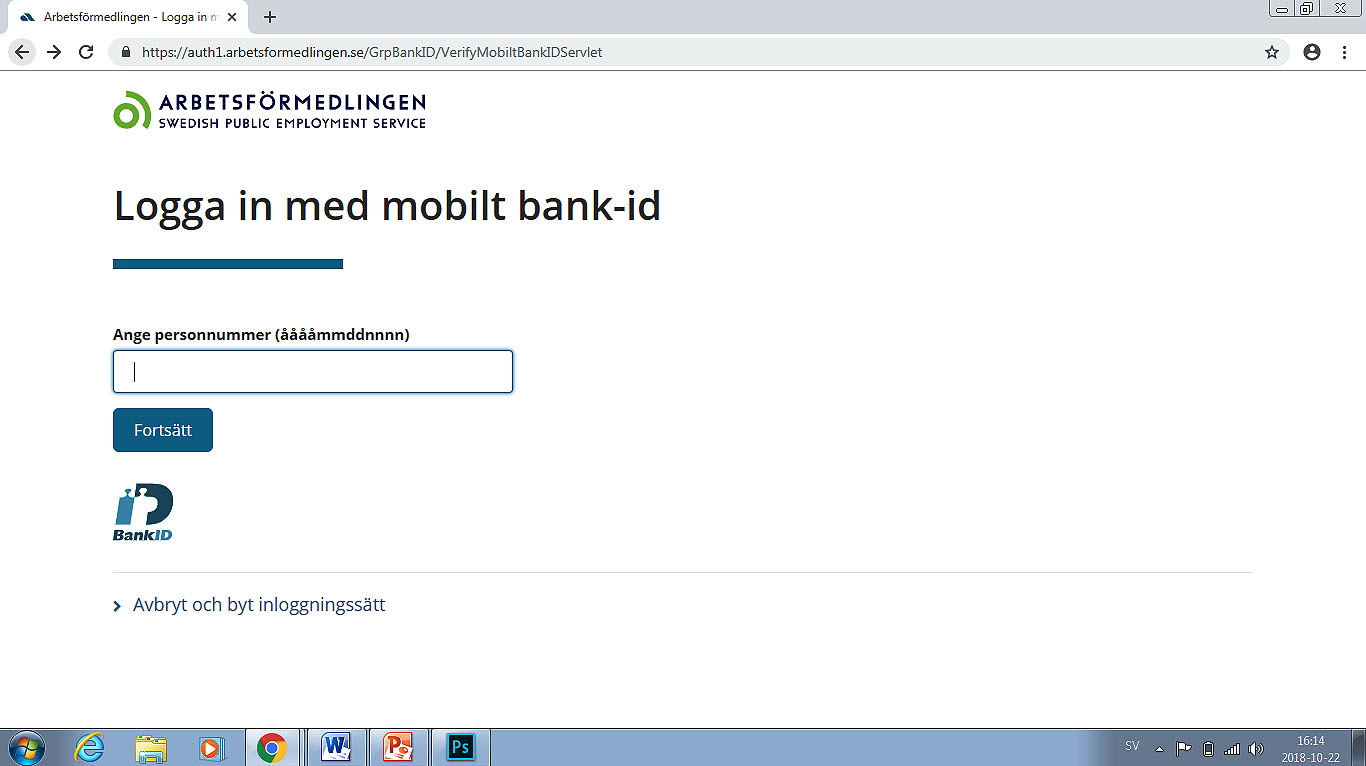 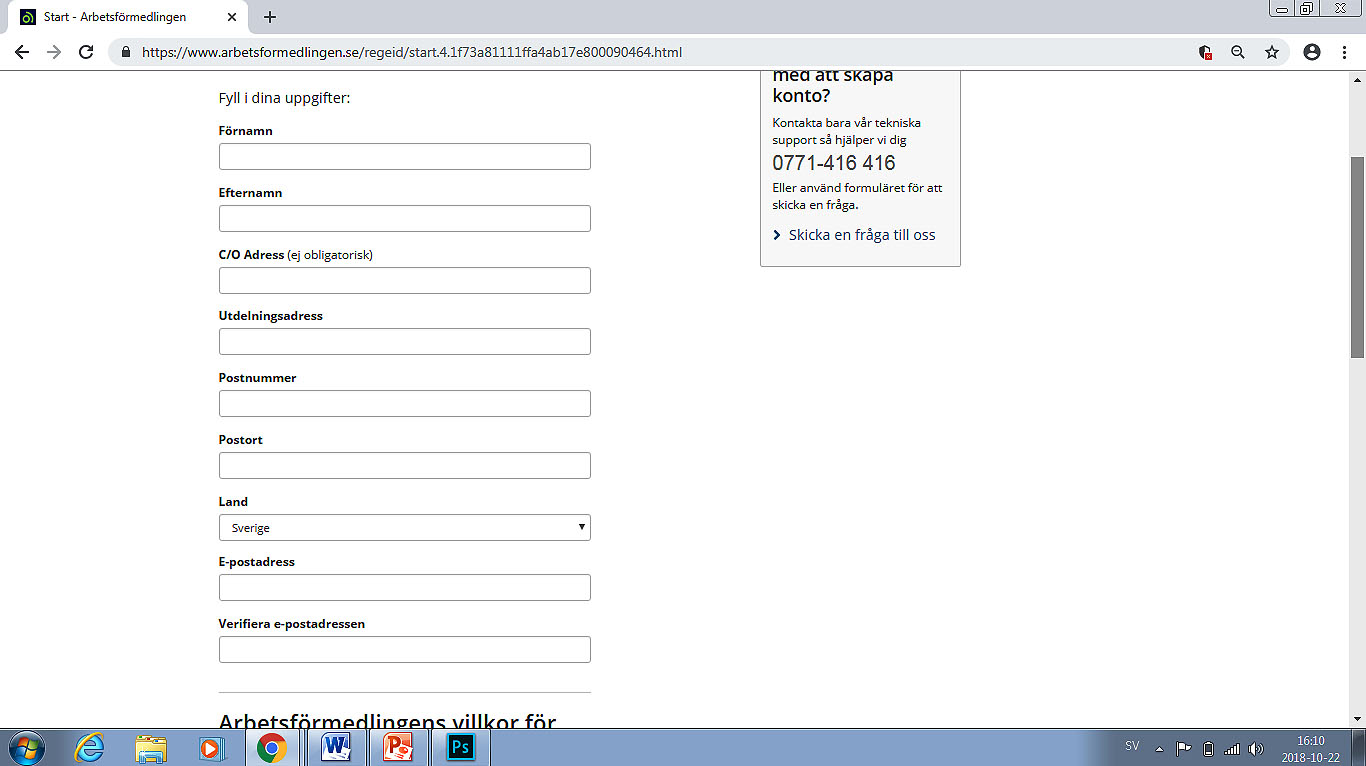 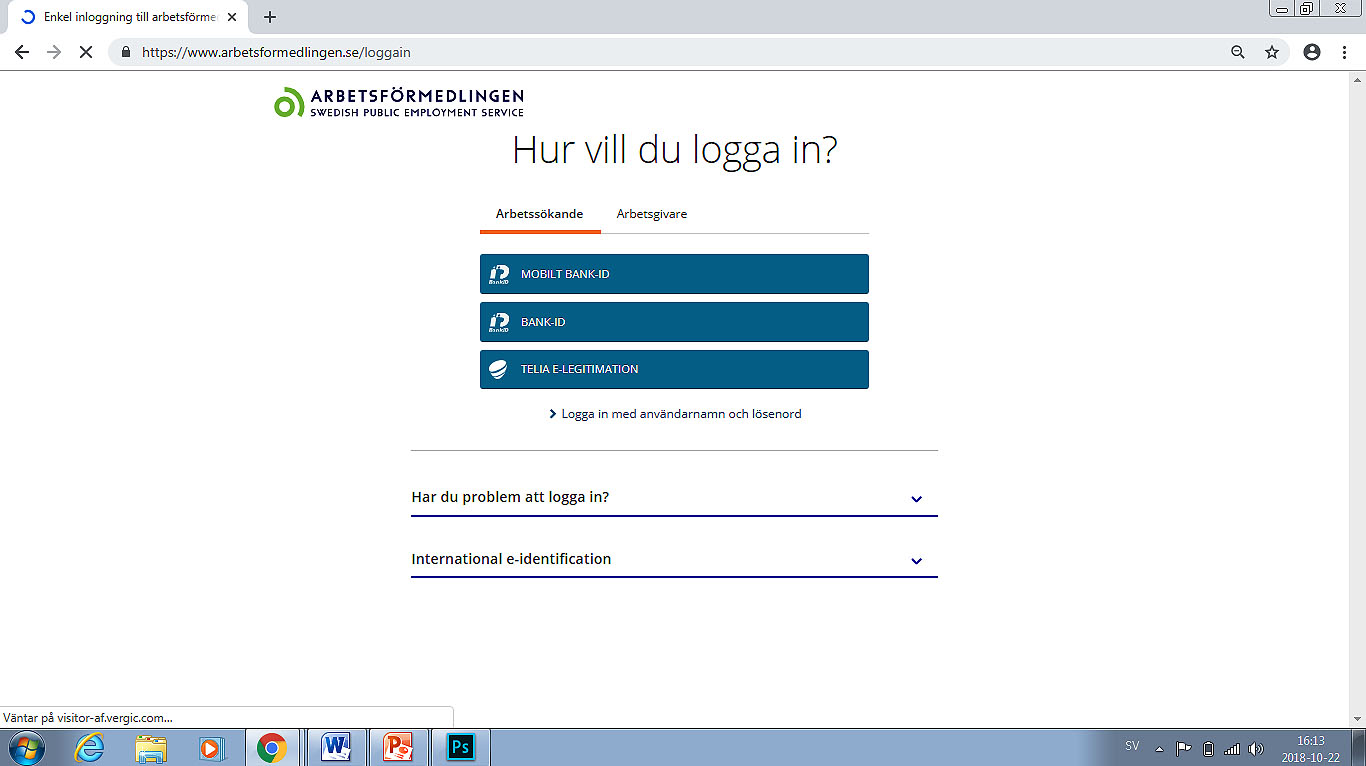 Logga in för  att skapa konto, söka jobb eller aktivitet rapportera.
Skriv ditt personnummer
Skapa konto om det är första gången du loggar in
Arbetsförmedlingen –Rapportera aktivetet
Logga in med mobil bank ID och tryck på aktivitetrapportera.
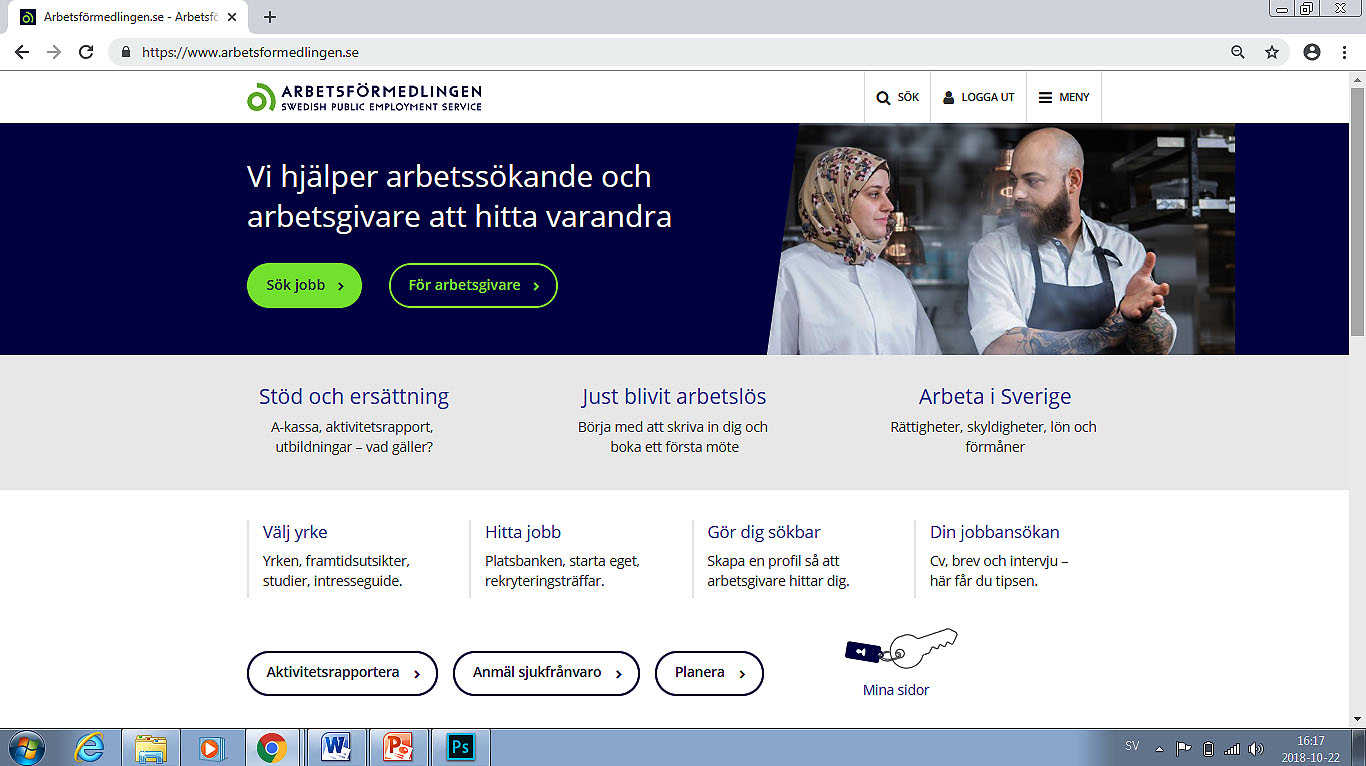 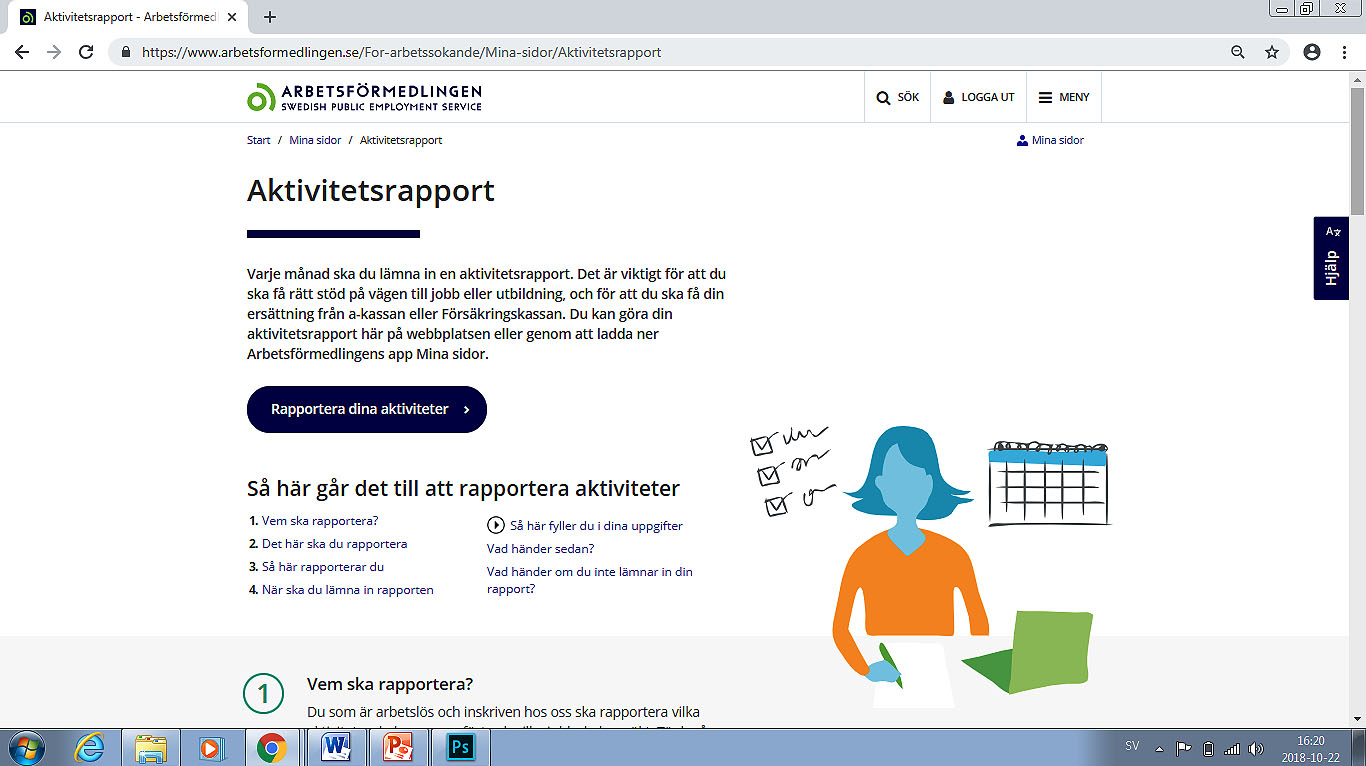 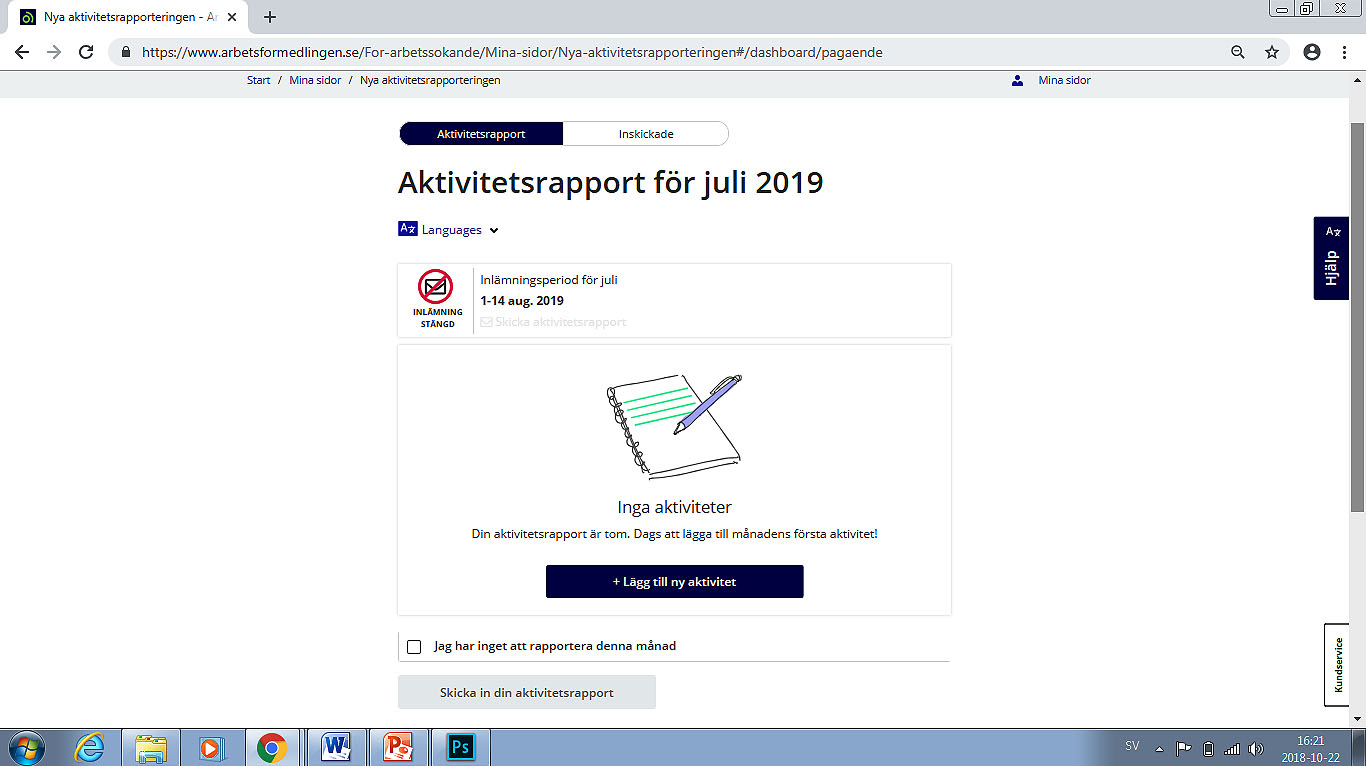 http://www.csn.se/
Centrala studiestödsnämnden (csn)
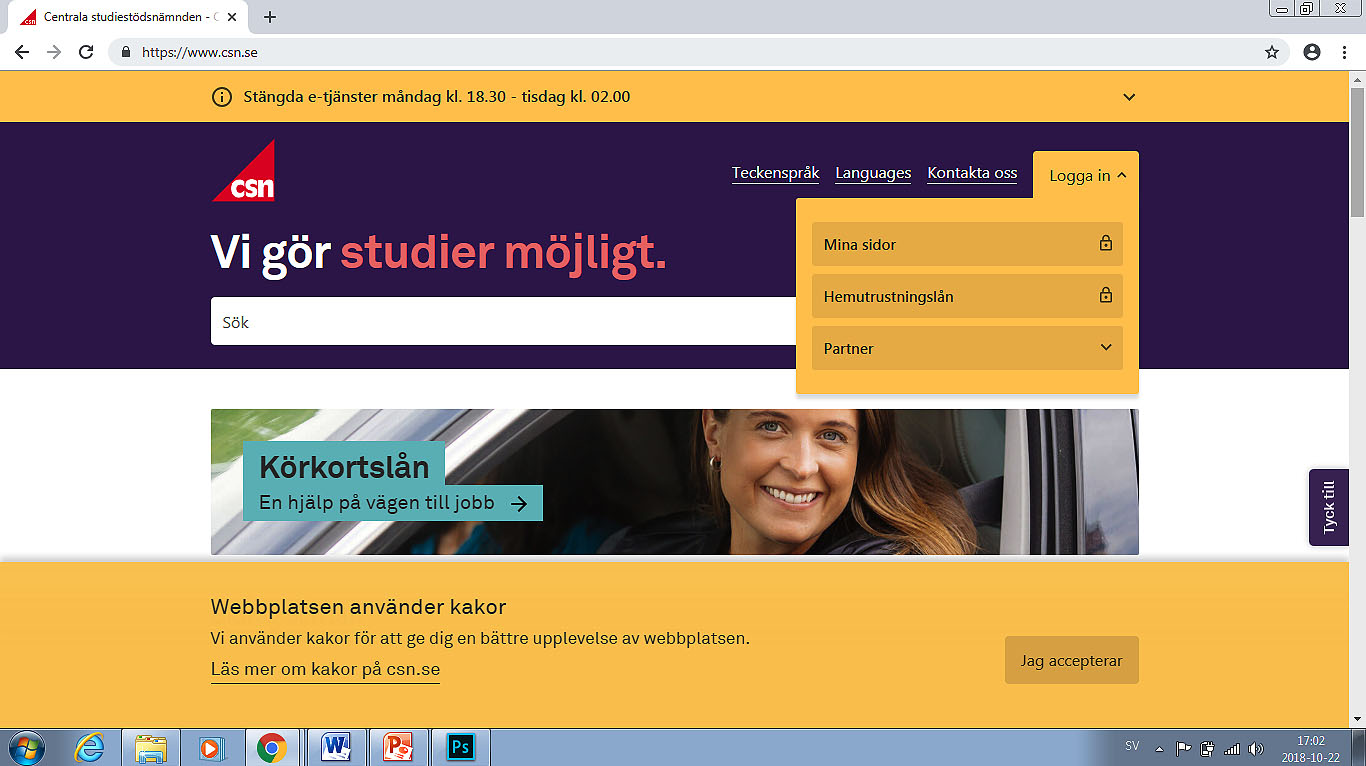 Logga in till Hemutrustningslån med kundnummer och kod
http://www.skatteverket.se
Skatteverket
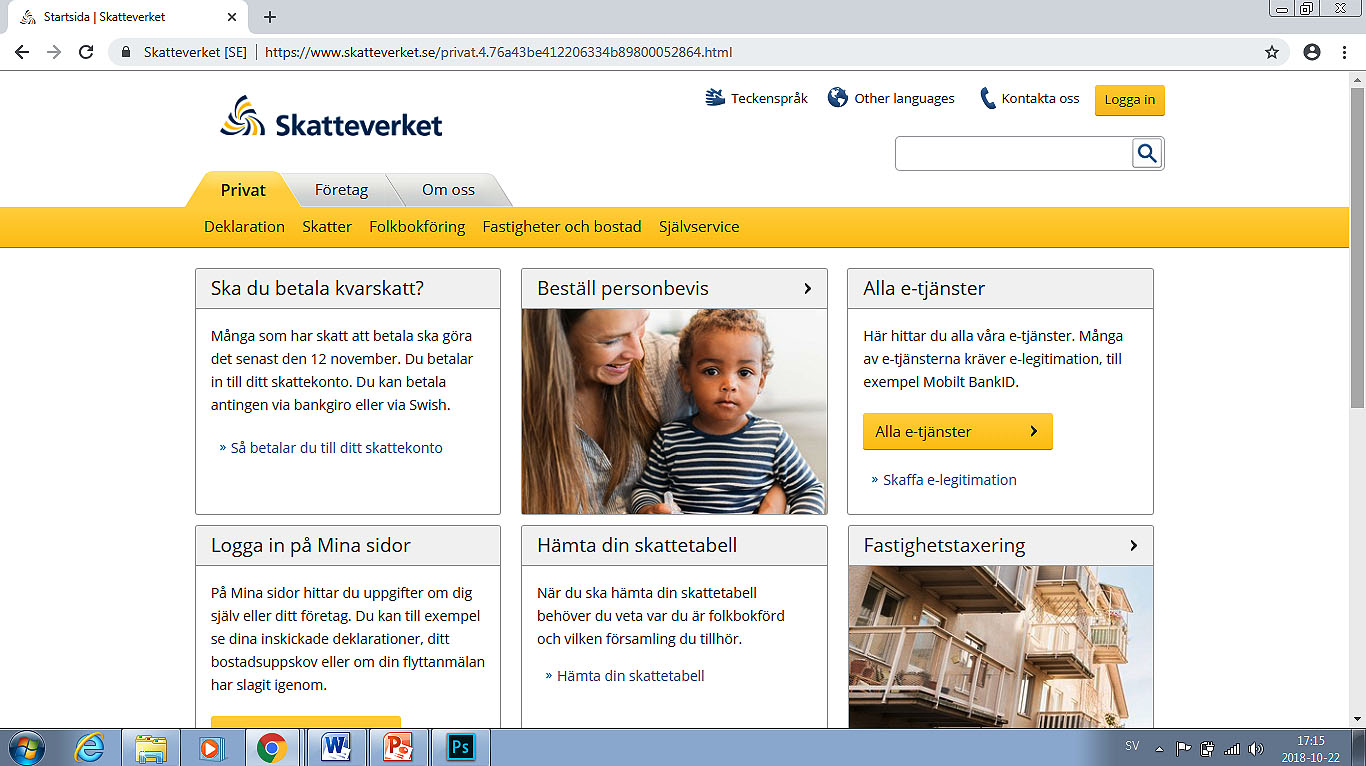 Välj tjänst. Legitimera dig med e-legitimation
http://www.migrationsverket.se/
Migrationsverket
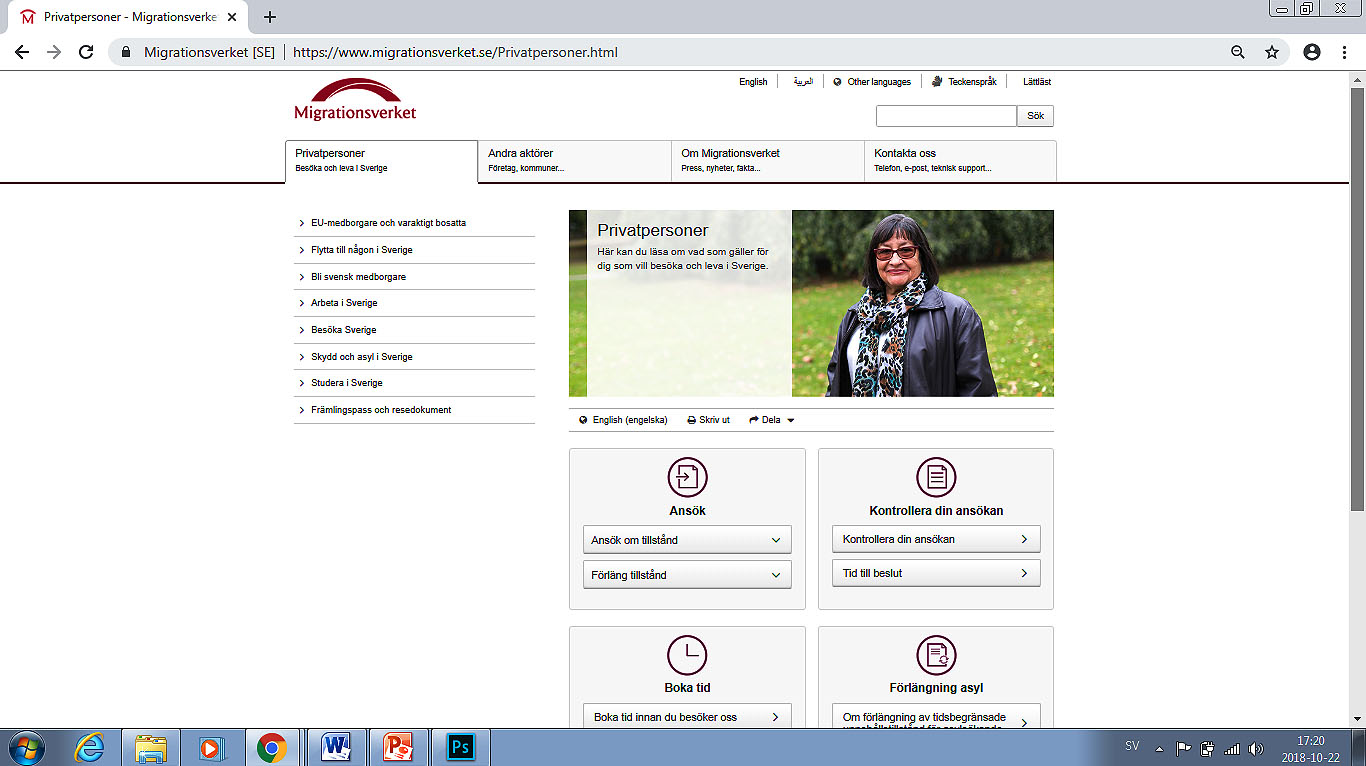 Migrationsverket erbjuder en mängd olika tjänster via Internet. Klicka vidare för mer information eller skicka ansökan via internet.
http://www.hitta.se/
Hitta en person eller företag genom telefonnummer, adress eller namn via Internet
http://www.eniro.se/
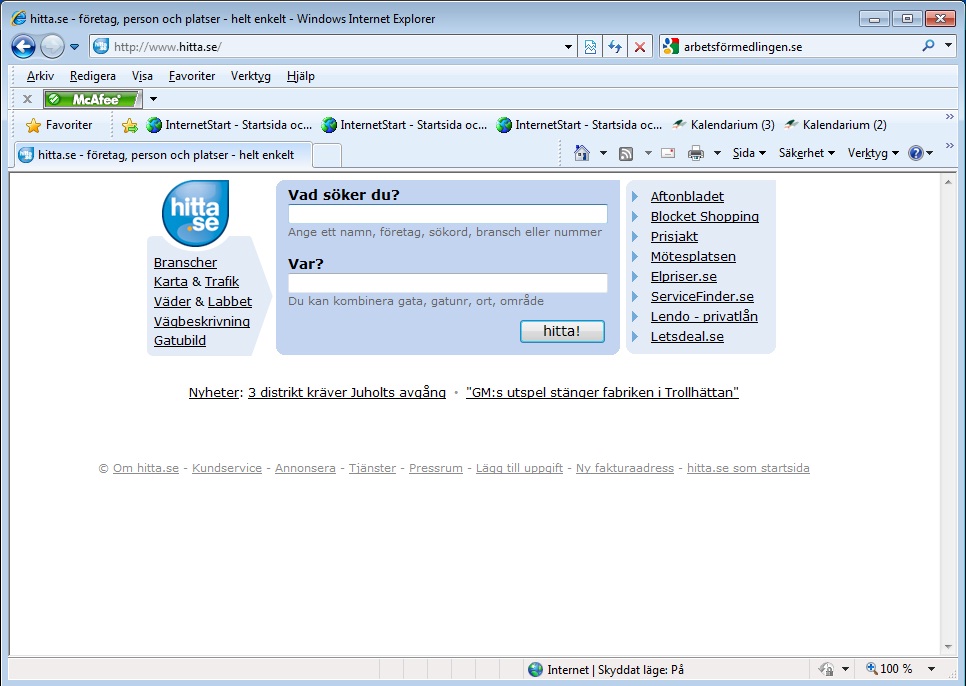 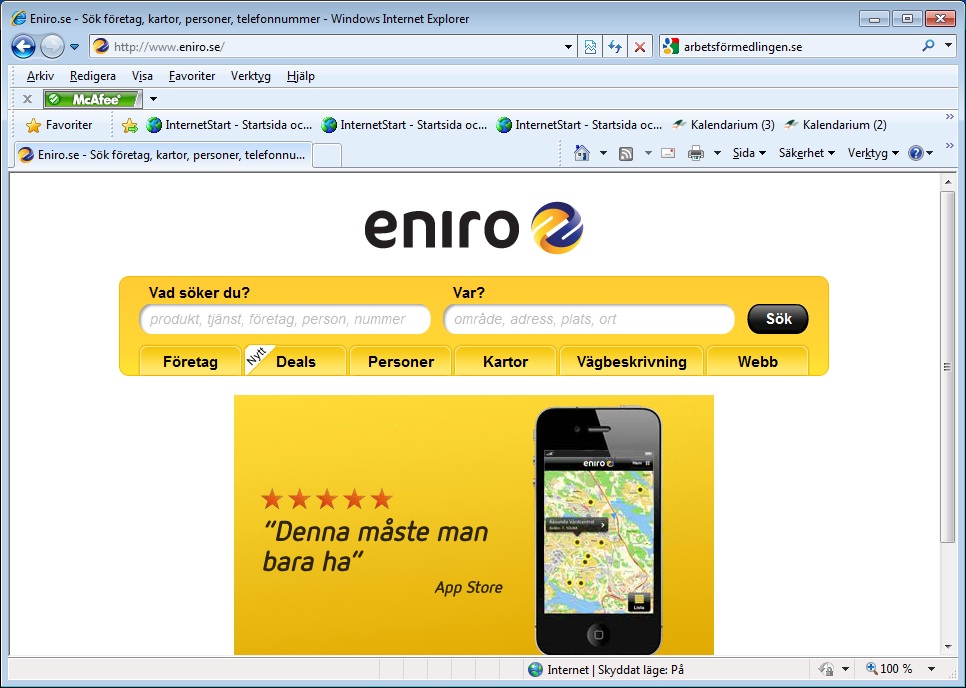 http://www.trafikverket.se/
Trafikverket
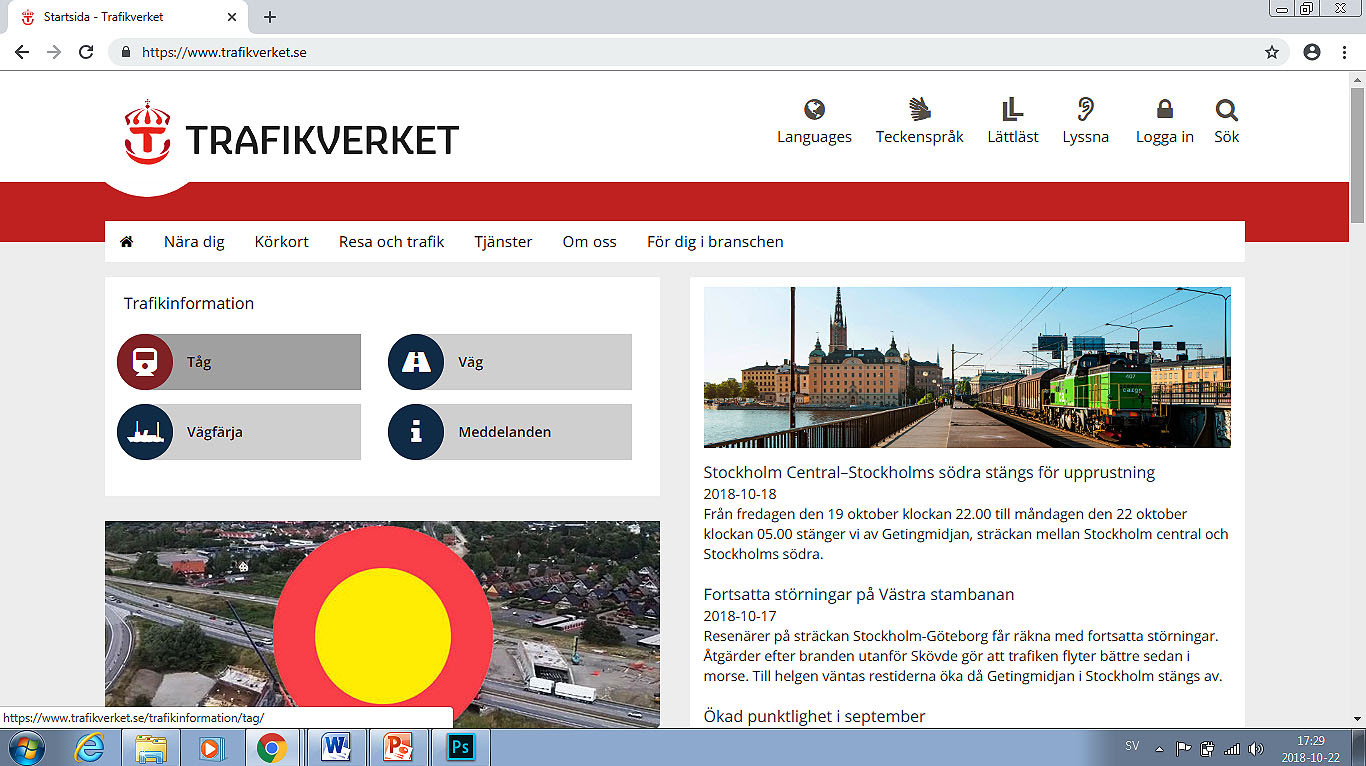 www.korkortsportalen.se
Körkort och boka körkortsprov
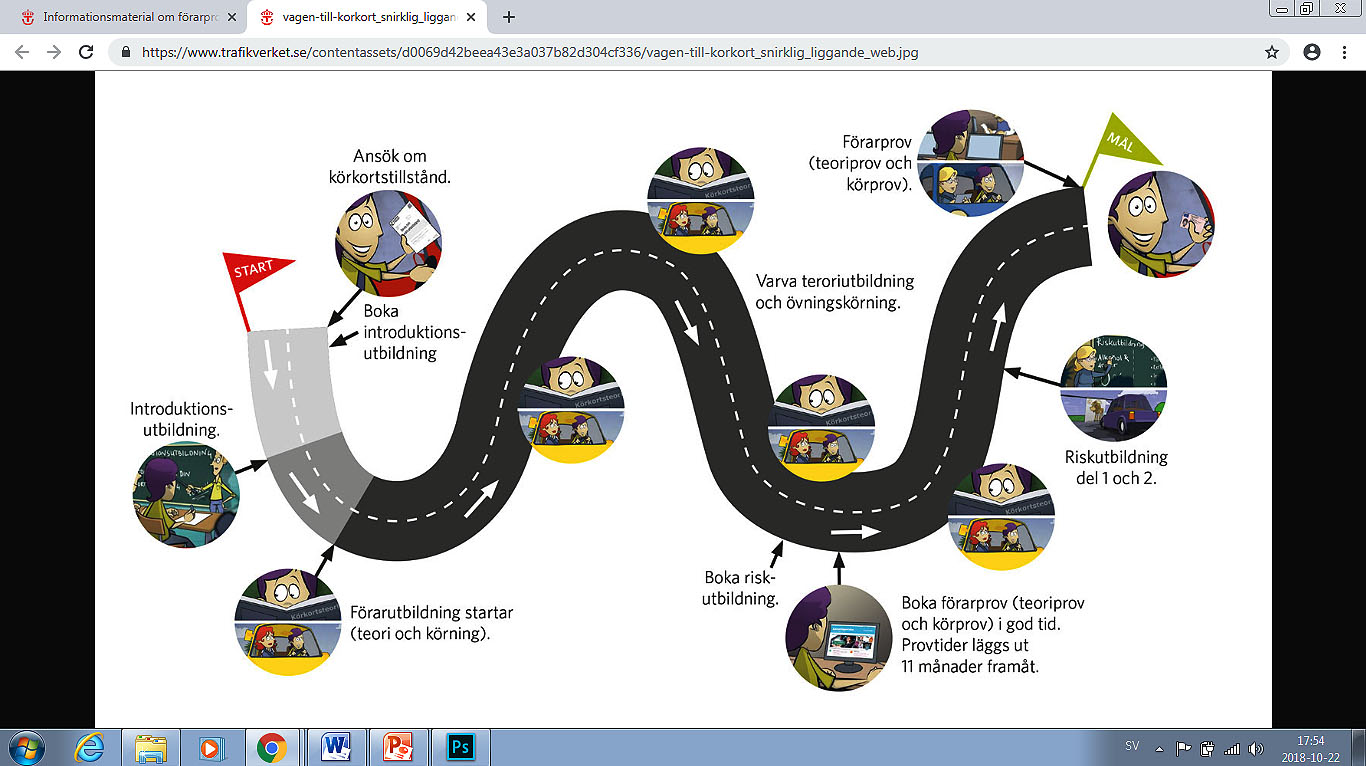 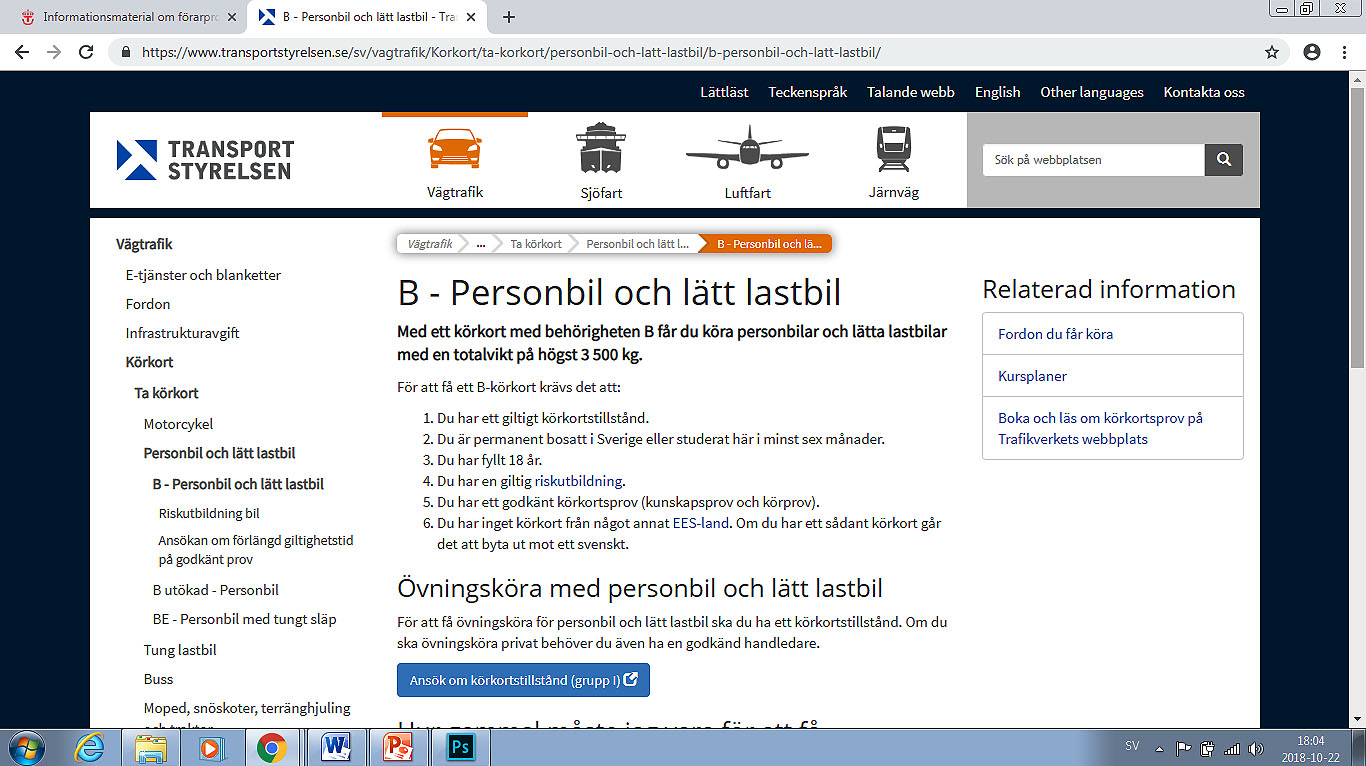 Boka tid för bilprovning – forts…
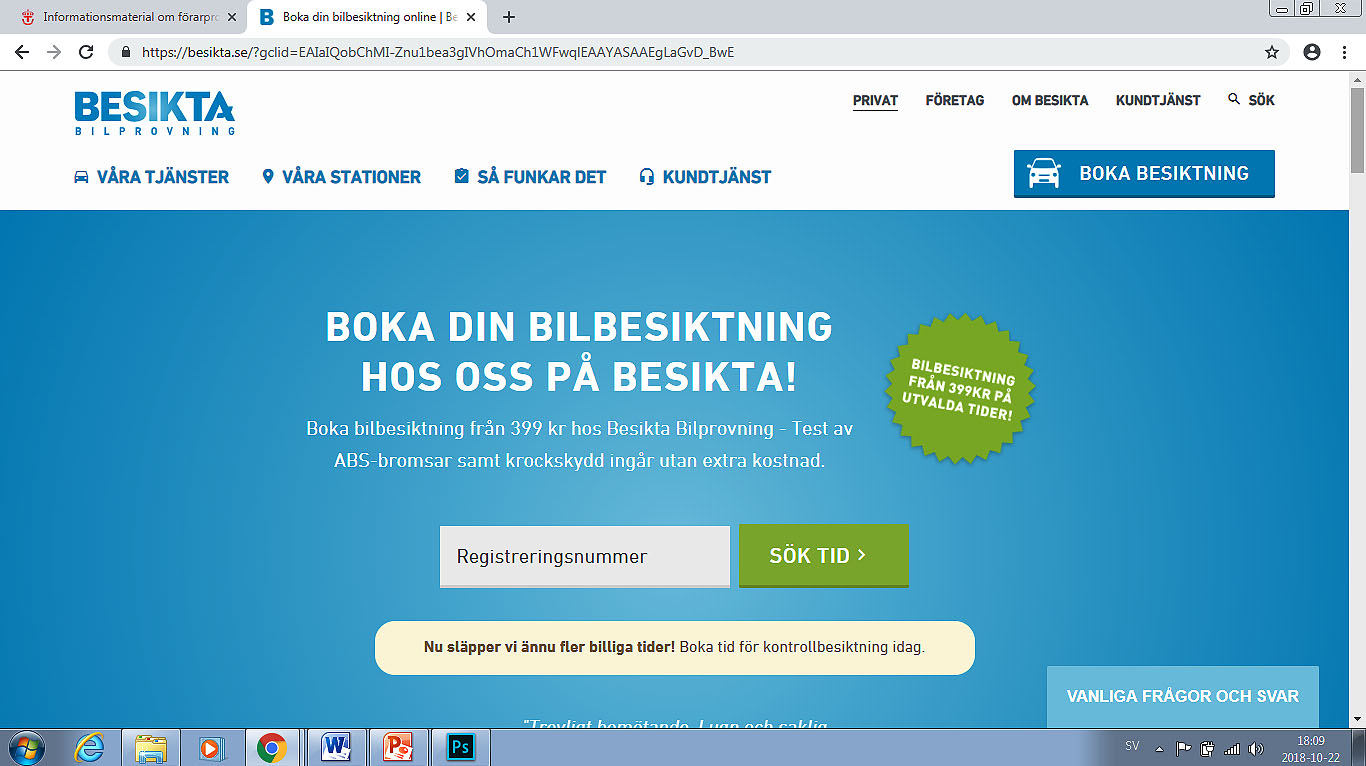 http://www.polisen.se
Polisanmälan, passansökan
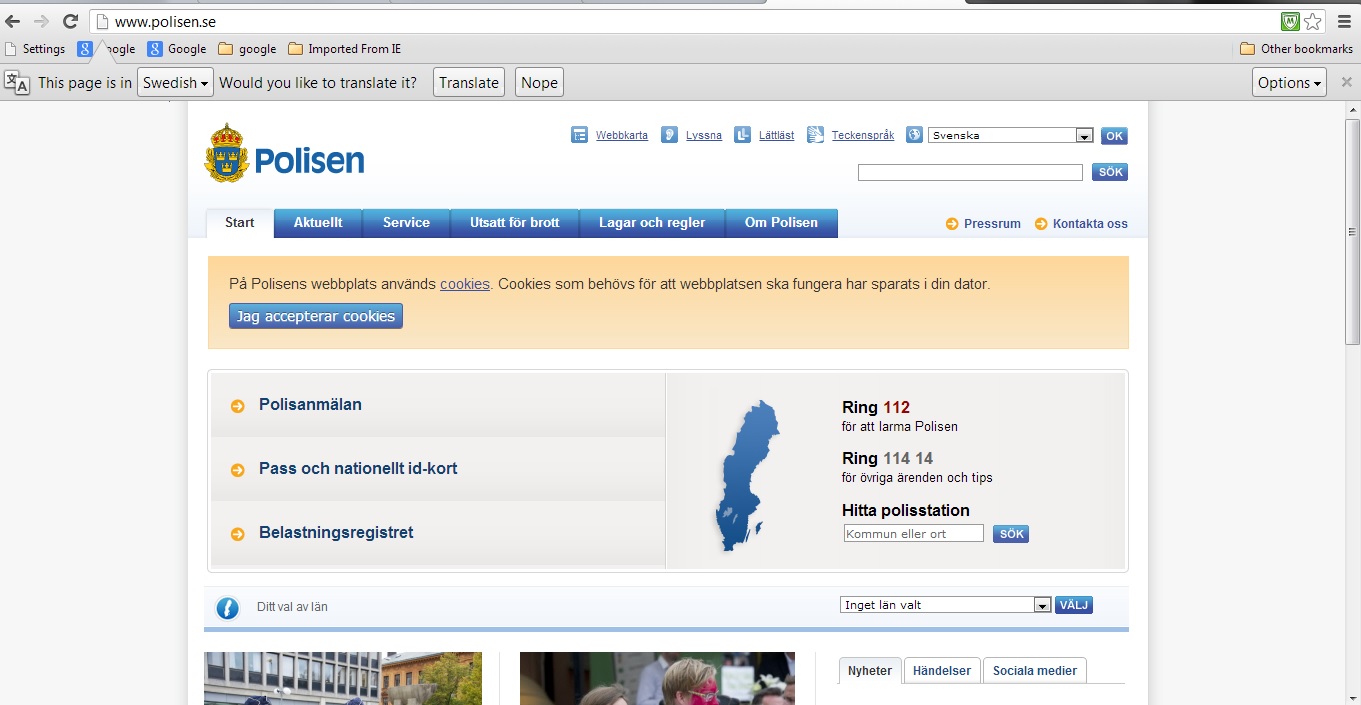 http://www.posten.se/
Spåra paket och brev
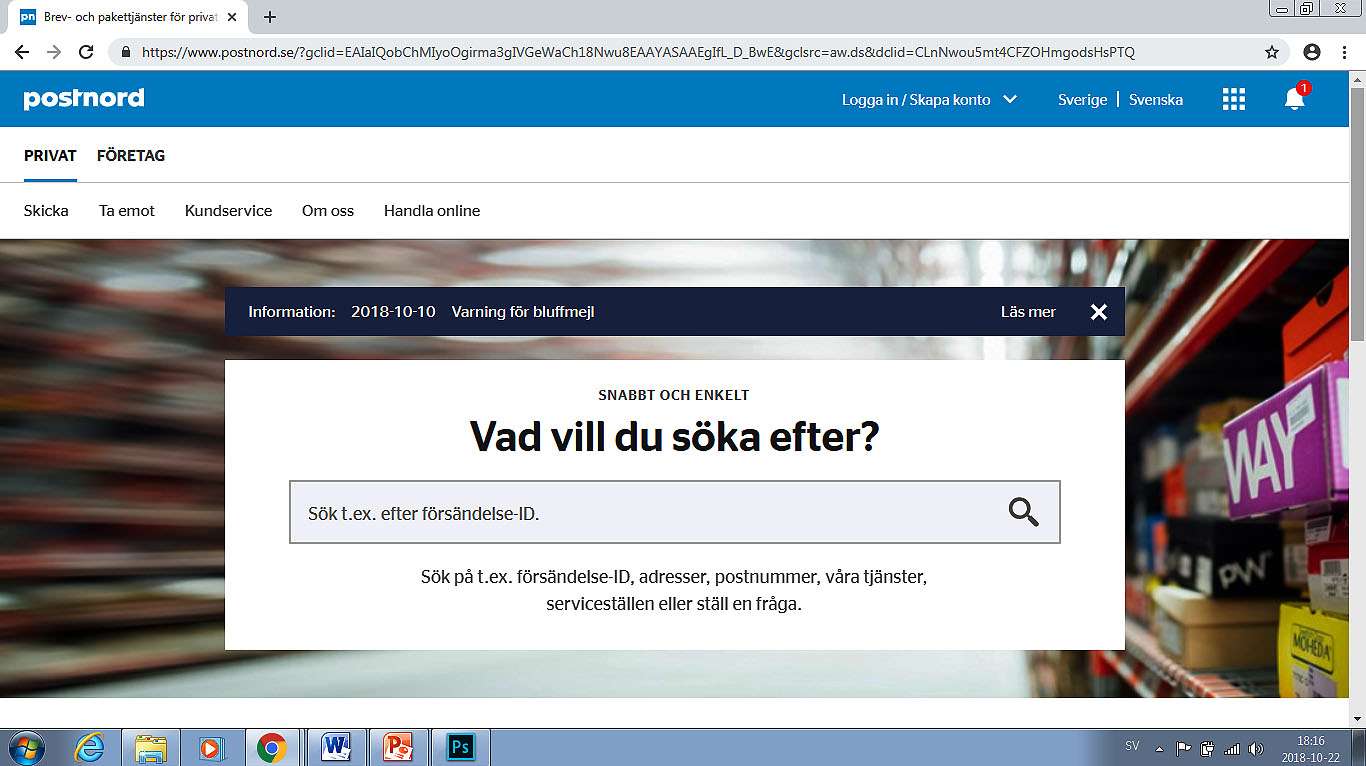 Skriv försändelse-ID för ditt paket eller brev här
Bibliotek på nätet, sök en bok på bibliotek webbsidan
http://www.interbib.se
http://www.gotabiblioteken.se
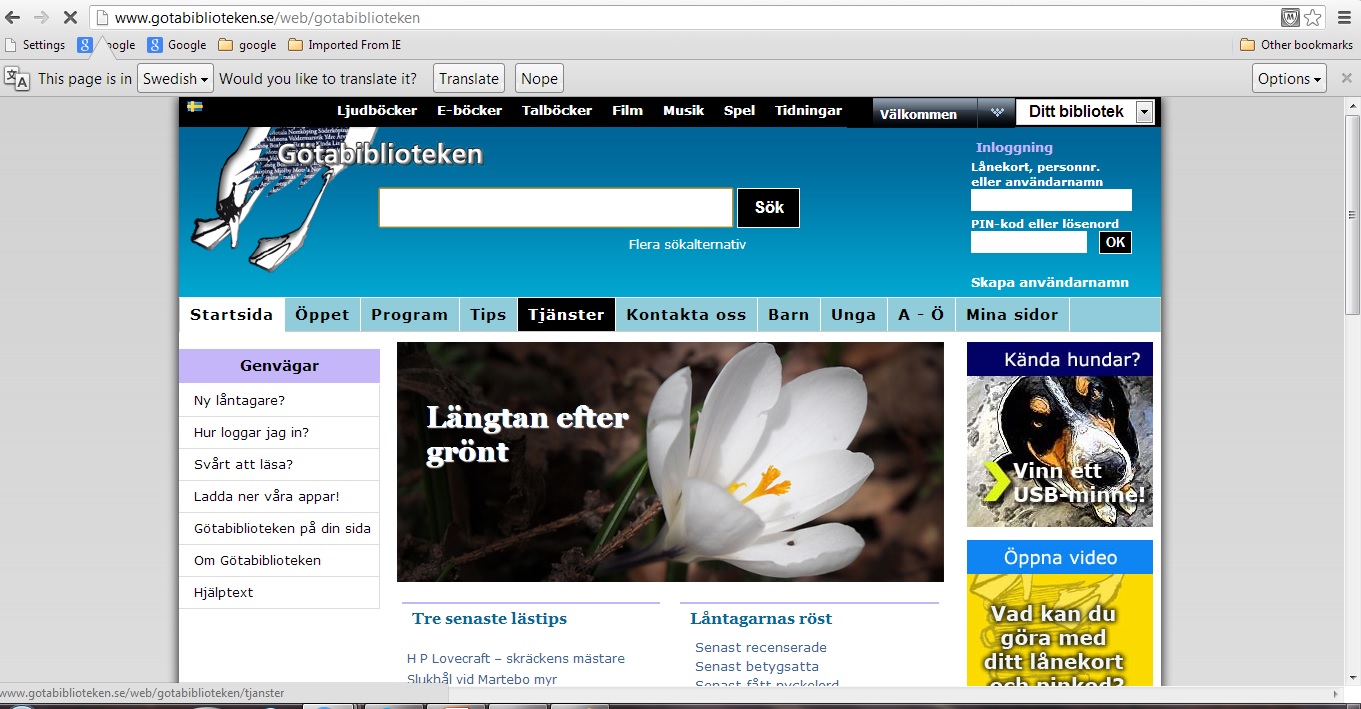 Sök efter titel eller författarens namn
Logga in här
Bibliotek på nätet – forts…
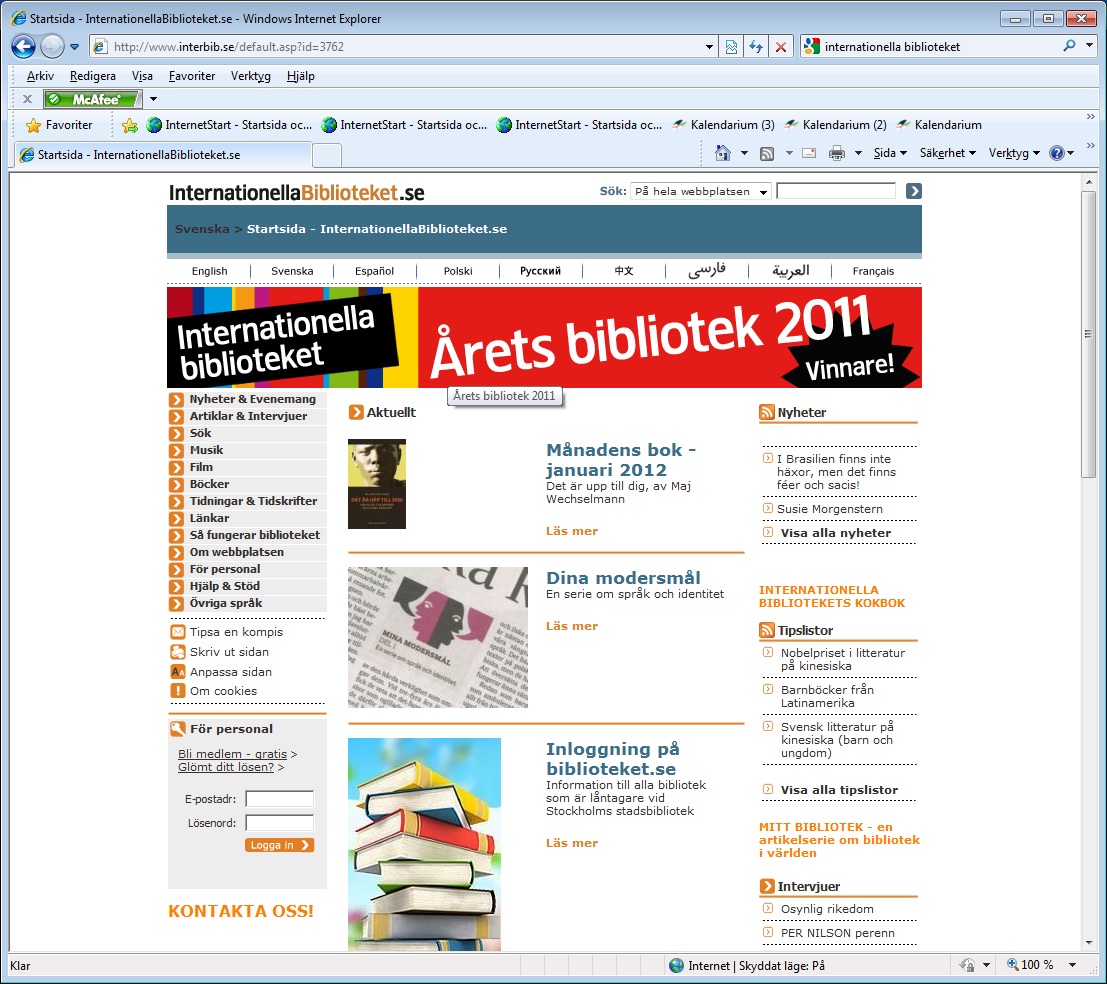 Köpa böcker
http://www.bokia.se
http://www.adlibris.com
http://www.bokfynd.nu
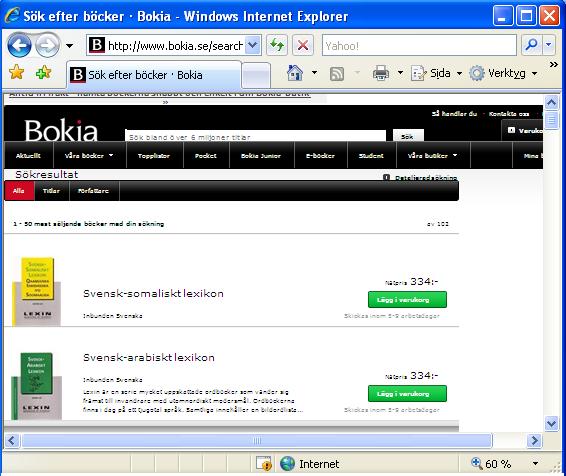 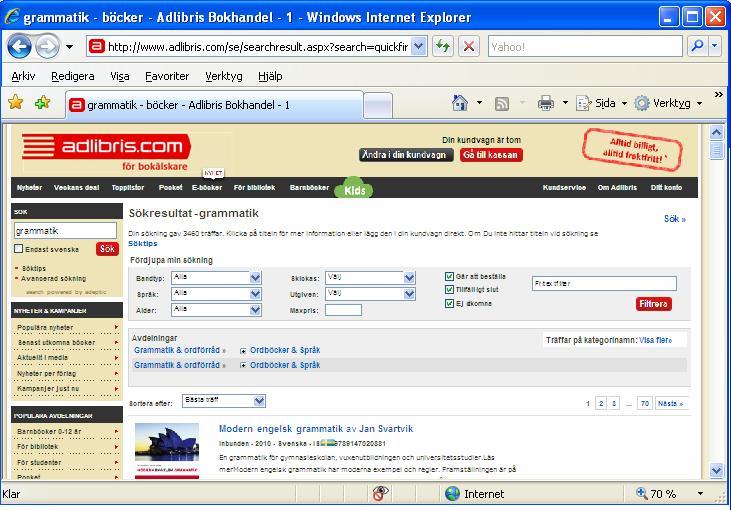 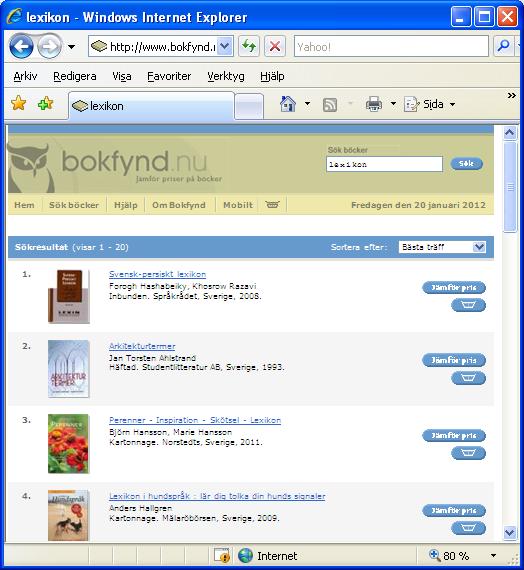 Jämför priser på böcker
http://www.superstart.se/
En sida där de mest använda webbsidorna visas
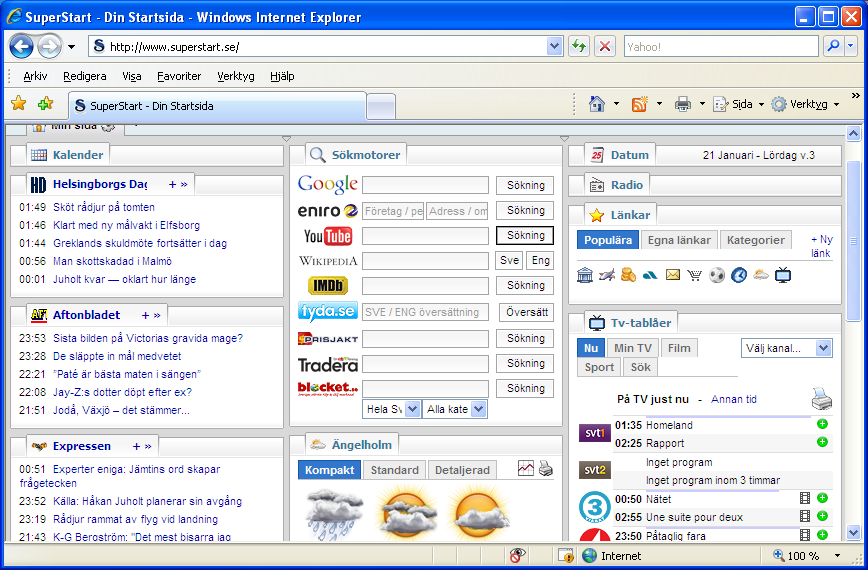